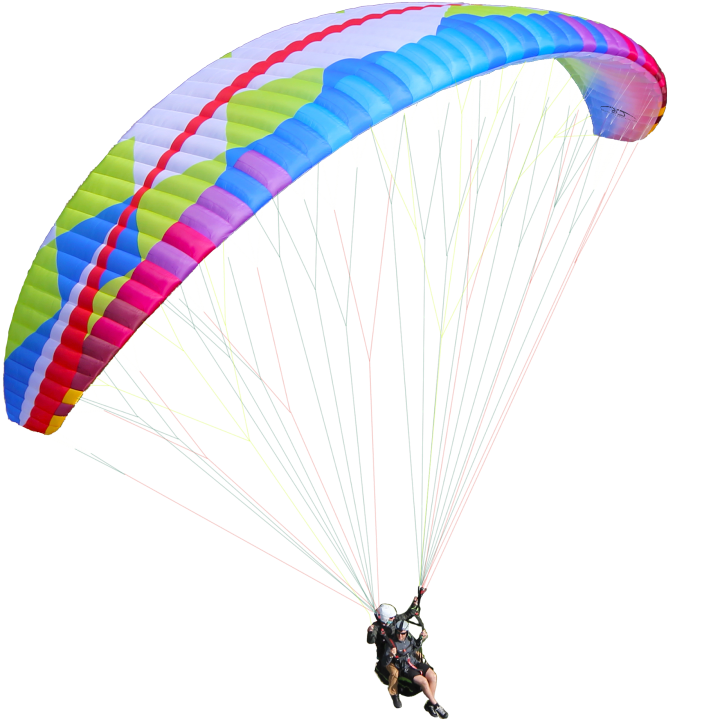 Образовательная практика:
«Методика раннего обучения 
детей парапланерному спорту»
Автор образовательной практики: 
Собетов Андрей Иванович
Педагог дополнительного образования высшей категории. Мастер спорта, судья Всероссийской категории. 
Председатель детско-юношеского комитета объединенной 
федерации сверхлегкой авиации России.
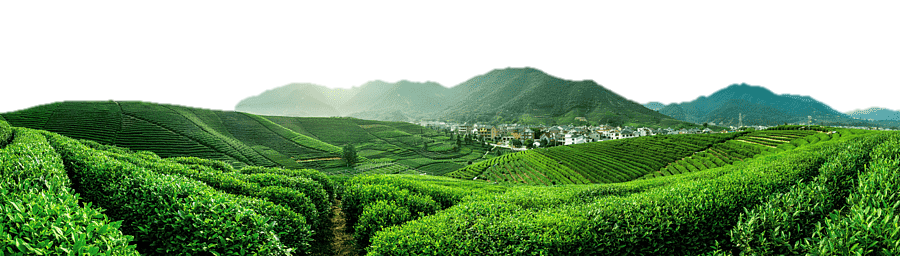 Педагогический стаж – 27 лет
1
Парапланеризм – это не только сложное направление детского технического творчества, но и технический авиационный вид спорта наряду с самолетным, планерным и дельтапланерными видами спорта, требующий освоения сложных технических и спортивных дисциплин:
Спортивные дисциплины
Технические дисциплины
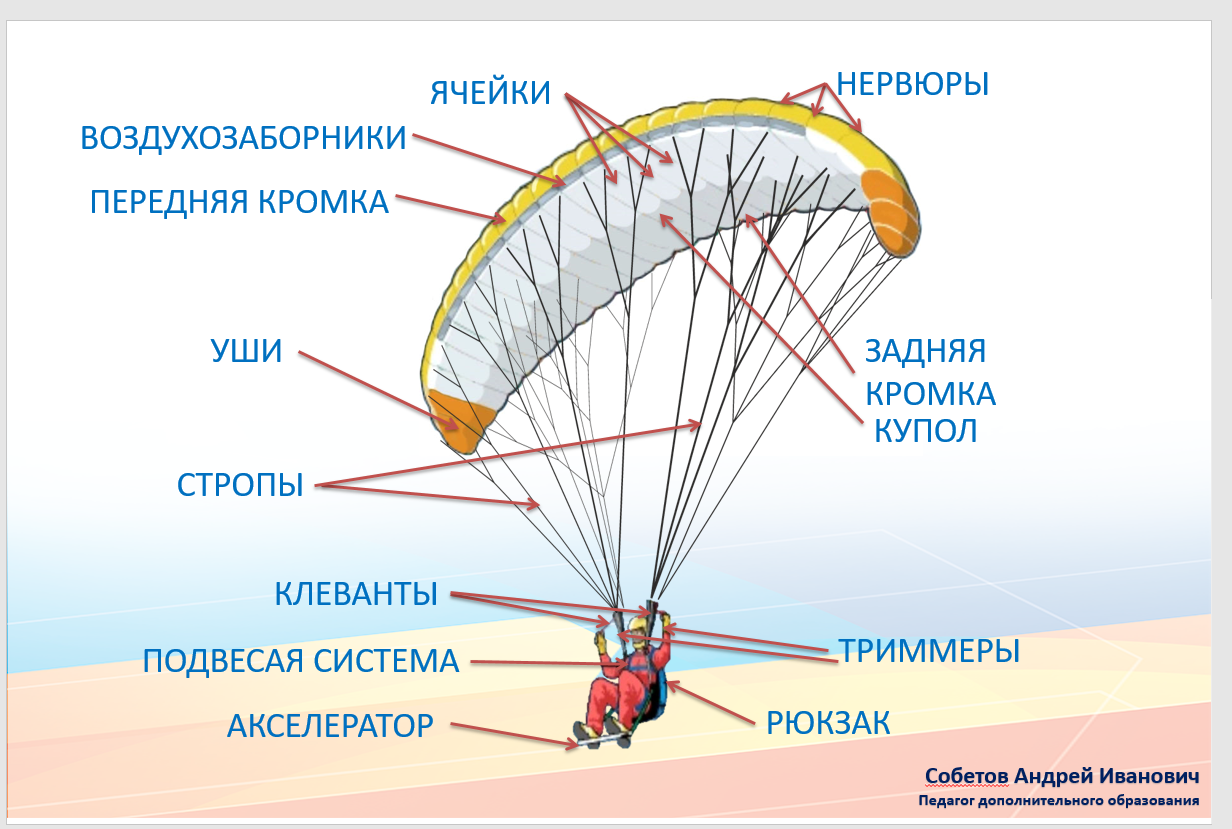 Кросс-кантри
Аэробатика
Полет на точность
Скоростное парение
Спидглайдинг
Геометрические и технические характеристики летательных аппаратов
Аэродинамика
Аэрология
Теория полёта
Авиационное приборное и
 радиообрудование
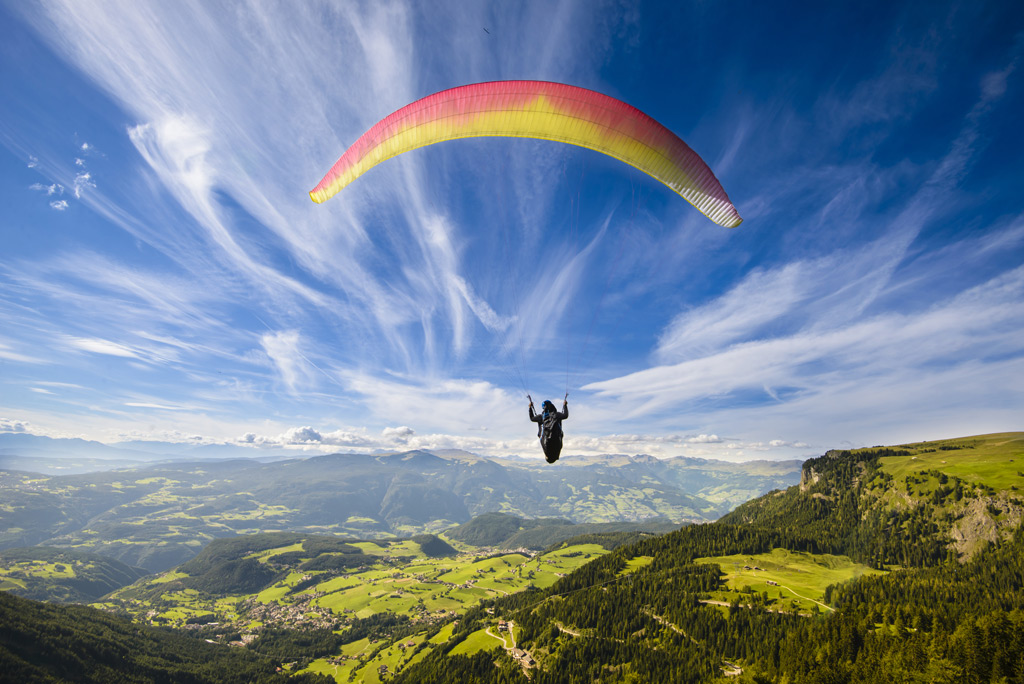 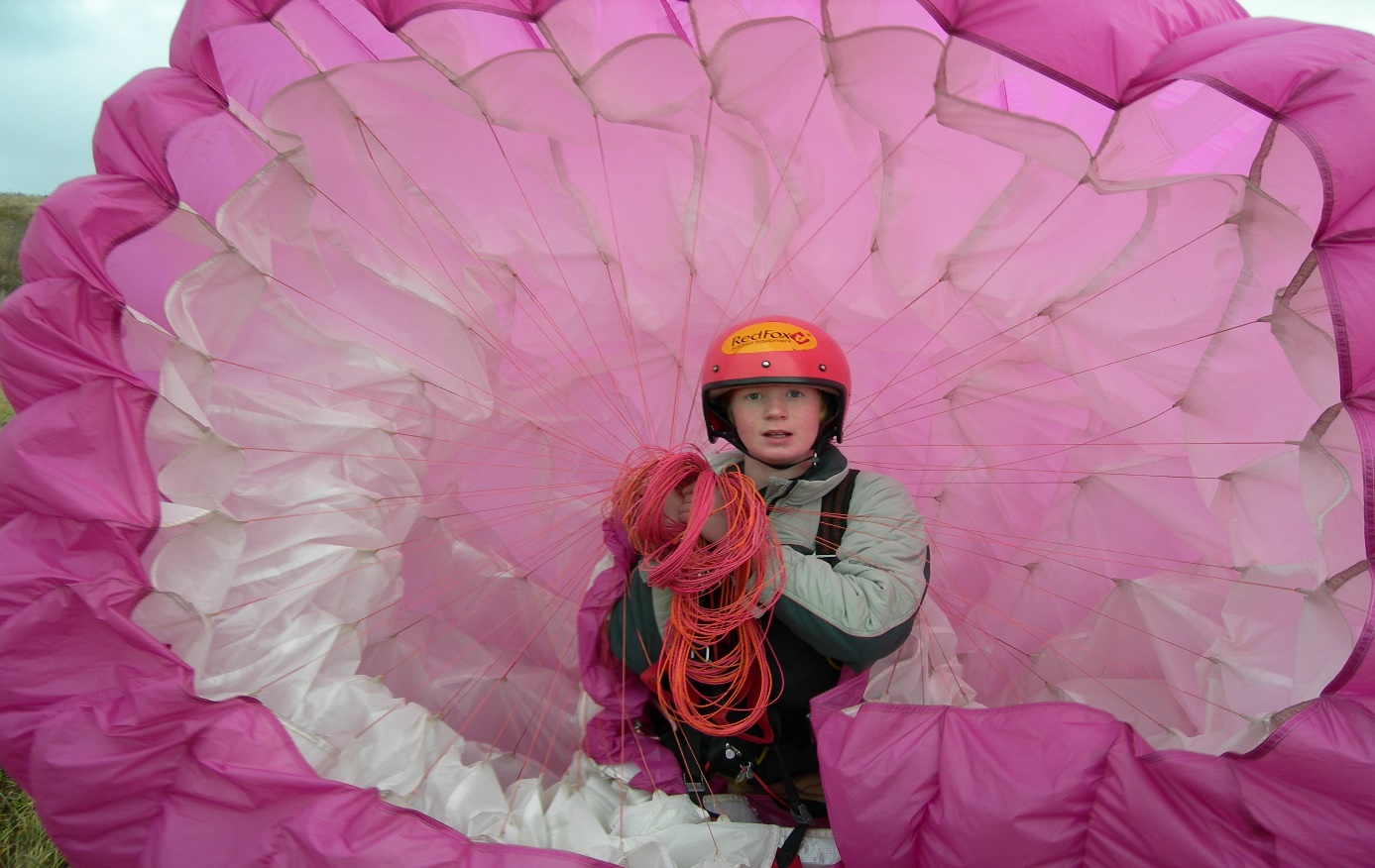 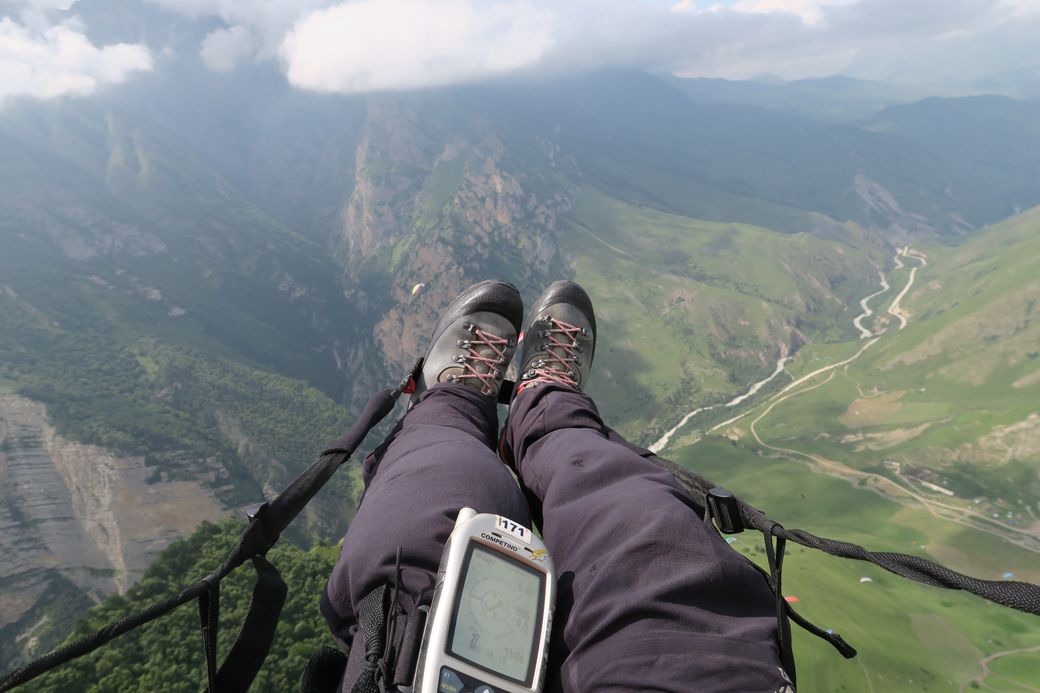 2
Зачем начинать с 10 лет?
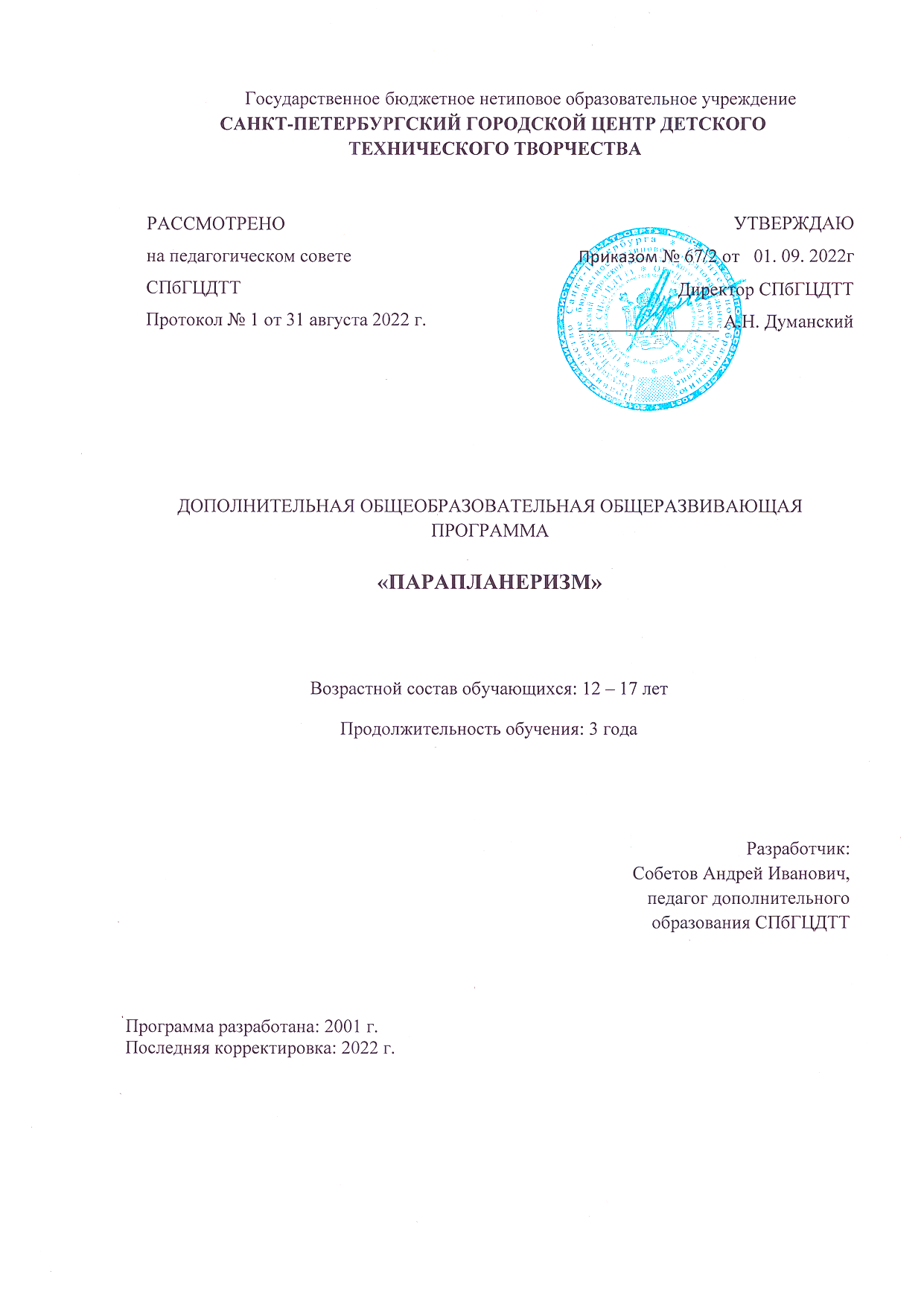 До недавнего времени возраст начала занятий по парапланерному спорту в мире составлял 16 лет. Согласно рекомендациям Международной авиационной федерации (FAI) , по инициативе России, с марта 2017 года минимальный возраст начала занятий парапланеризмом был понижен до 12 лет. В данной практике заключен опыт обучения 10-летних детей, реализуемый с 1993 года. 
	Такое обучение стало возможным благодаря разработанной инновационной «Методике раннего обучения детей парапланерному спорту»,  которая вошла в авторскую программу А.И. Собетова «Парапланеризм», реализуемую в ГБНОУ СПбГЦДТТ.  Данная образовательная практика полностью соответствует рекомендациям ОФ СЛА России.
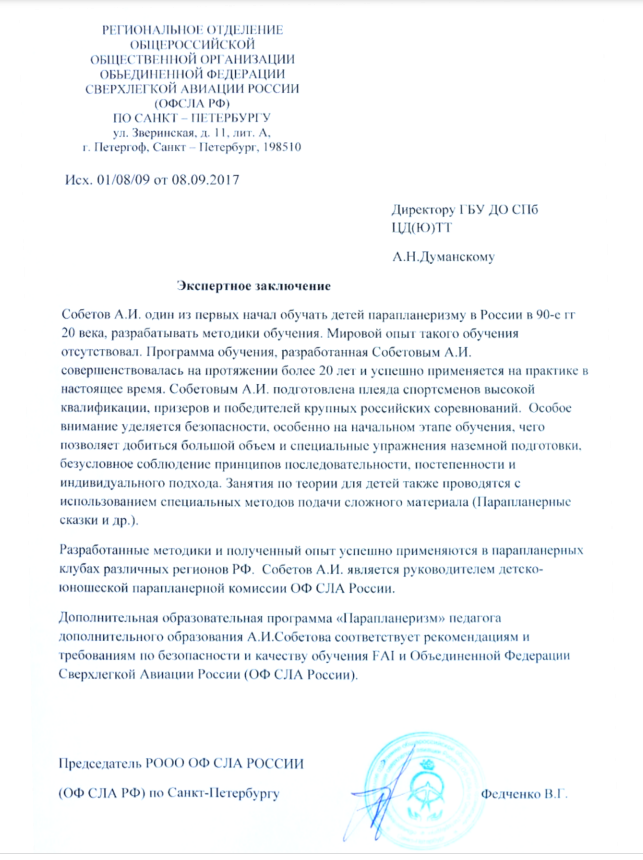 Плюсы  и результаты применения практики раннего обучения
+ Привлечение детей к спорту, создание положительной мотивации на результат;
+ Направление энергии молодежи, ее склонности к риску в социально приемлемое русло, формирование адекватного отношения к смелости и осторожности;
+ Развитие социально значимых качеств (ответственность, целеустремленность, терпение)  и коммуникативных навыков;
+ Приобретение знаний и навыков, определяющих возможность в будущем достичь высоких спортивных результатов, связать свою жизнь со спортом;
+ Подготовка из числа детей наставников, занимающихся с младшими ребятами, а в перспективе – будущих тренеров и инструкторов по парапланерному спорту;
+ Передача достаточно большого объема знаний по аэродинамике, аэрологии, конструкции ЛА и овладение востребованными профессиями: инструктор, тандем-мастер, оператор буксировочного комплекса и другие смежные специальности;
+ Получение подростками навыков пилота и парашютиста, необходимых для службы в вооруженных силах России.
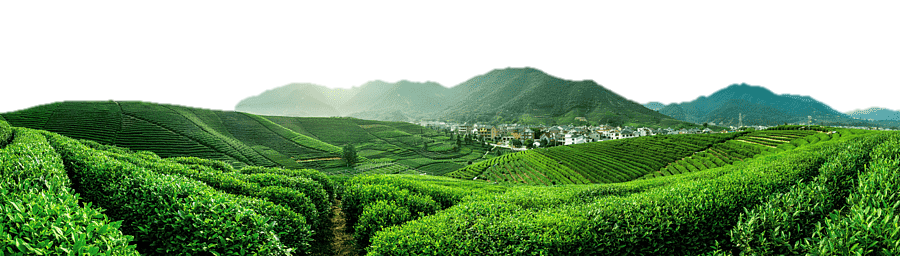 3
Специфика обучения по образовательной практике
Специфика обучения по данной методике  заключается в скрупулезном, последовательном 
и системном исполнении основных  принципов обучения:
1.  Последовательность и постепенность - проводятся все 5 стадий обучения в полном объеме, но особое внимание уделяется стадиям начальной, наземной подготовки и подлетам.
2.  Спортивная селекция -  на следующую стадию обучения переходят только те ребята, которые полностью освоили первый этап обучения.
Принцип систематичности
Принцип сознательности и активности
Принципы, положенные в основу «Методики 
раннего обучения парапланерному спорту»
Преимущества образовательной практики «Методика раннего обучения детей парапланерному спорту»
Надежность 
- закрепление правильных навыков старта и управления еще до полетов.
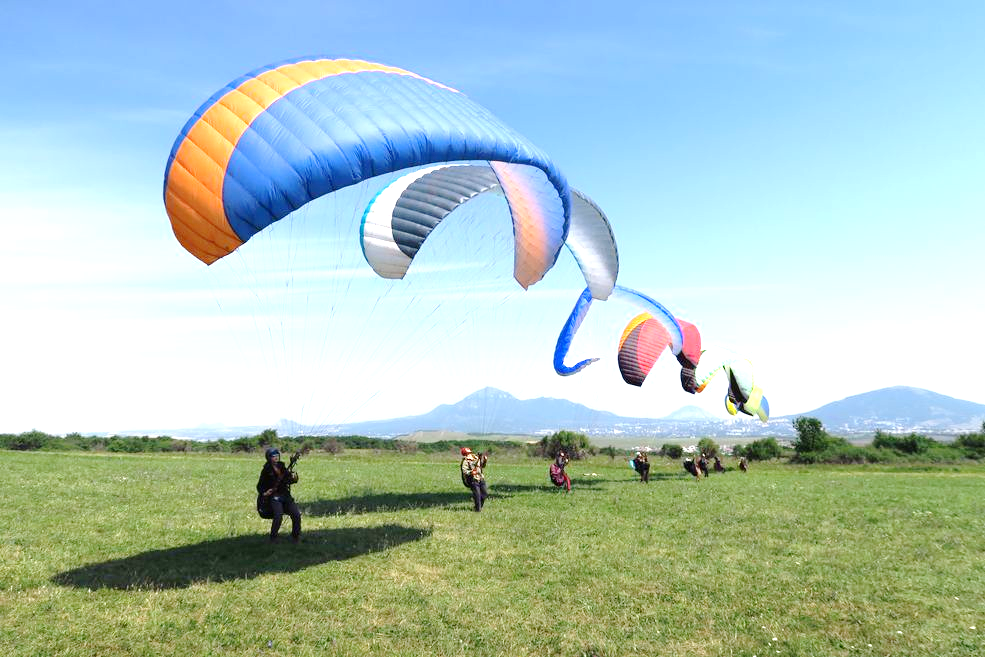 Безопасность-снижение риска травматизма по сравнению с обучением на лебедке
Педагогика 
Дети ученики сразу привыкают все делать правильно. Дети наставники закрепляют свои знания и приобретают ценный педагогический опыт.
Принцип наглядности
Принцип постепенного повышения динамичности
Принцип доступности и индивидуализации
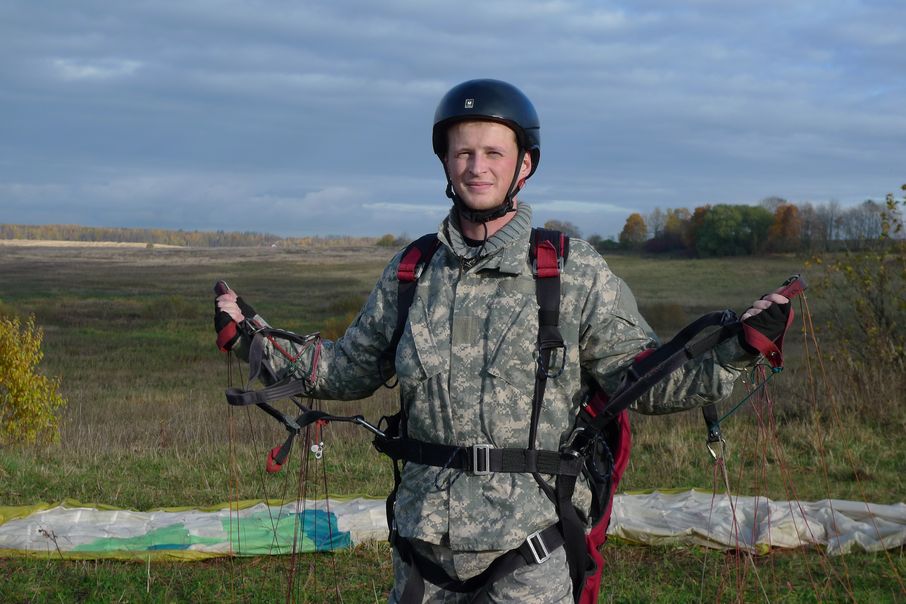 4
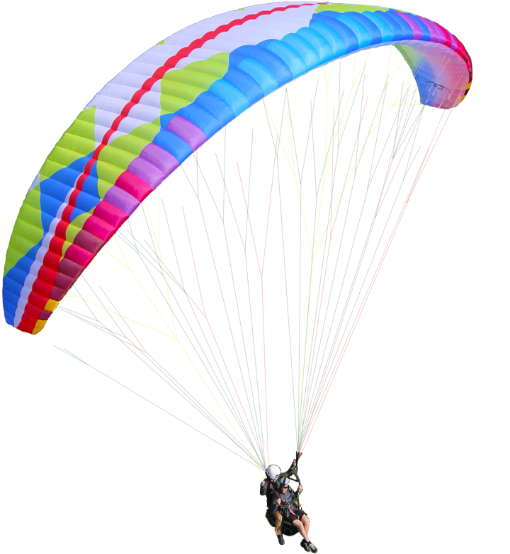 Как учить детей опасному авиационному спорту?
Проблема безопасного и эффективного  обучения решается 
путем применения инновационной для авиации  «Методики наземной подготовки».
Прежде, чем взлететь в  небо, надо попотеть на земле! Параплан – единственный летательный аппарат, который может лететь в воздухе, когда управляющий им находится на земле. Это позволяет получить навыки управления в безопасной среде и дает возможность учить детей даже с 10-11 лет. Но и в дальнейшем, даже для более опытных пилотов, необходимо чередовать полеты и наземную подготовку для выработки «чувства крыла».
Методика наземной подготовки пилота состоит из двух частей:
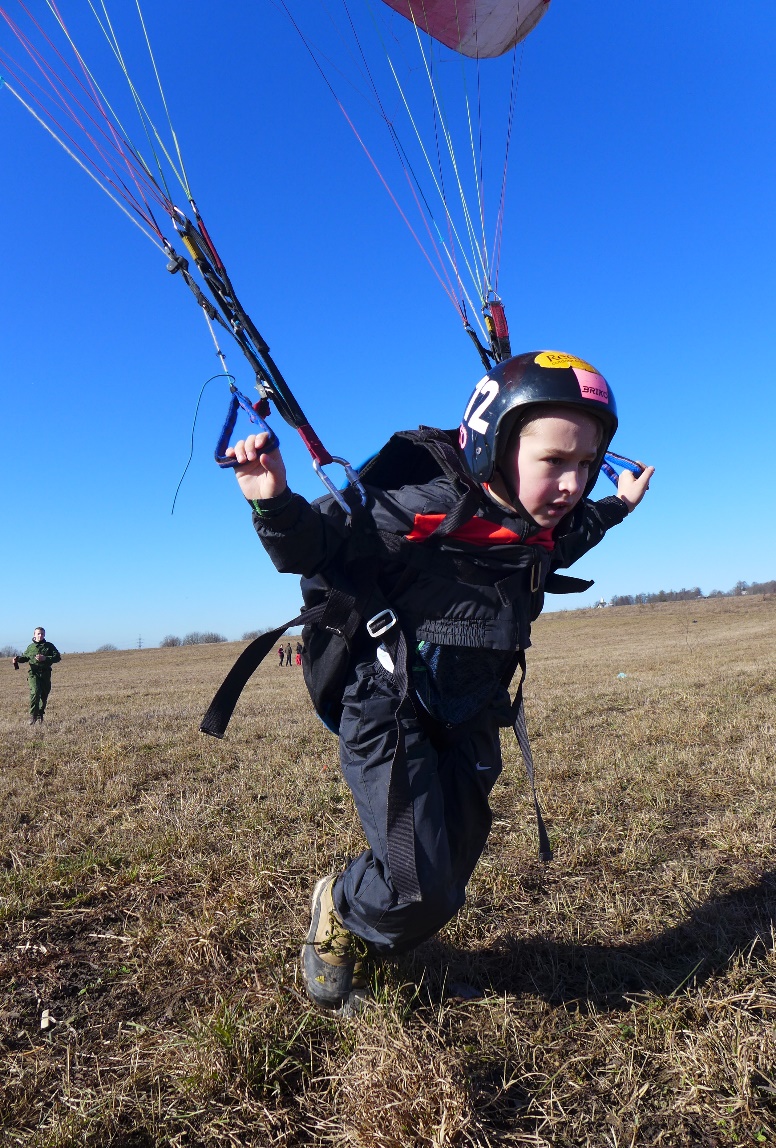 Теоретическая часть
Практическая часть
Может осуществляться как групповым, так и индивидуальным способами, включает наземные упражнения в поле и летную подготовку  (подлеты на склоне холмов).
В качестве средств обучения используются тренажеры, подвесные системы, парапланы.
Дети занимаются в группах по 2-4 человека, к каждой из которых прикрепляется наставник из числа  старших и опытных детей. 
В результате дети-ученики сразу привыкают все делать правильно, дети наставники закрепляют полученные знания и приобретают ценный педагогический опыт.
Парапланеризм это техническое творчество которое требует серьезных технических знаний. 
Теоретические занятия по сложным для детей темам адаптированы к возрасту детей, занимающихся в детском объединении.
Наиболее сложные темы, требующие знаний по физике и математике это: конструкция параплана, аэродинамика, теория полета, аэрология, метеорология, геометрические и технические характеристики летательных аппаратов, авиационное приборное и радиооборудование и многие другие.
5
ТЕОРЕТИЧЕСКАЯ ЧАСТЬ НАЗЕМНОЙ ПОДГОТОВКИ
Как дать сложный технический материал так, чтобы ребенок его понял, запомнил и научился применять на практике? Если на практических занятиях обеспечить интерес у занимающихся просто, то на теории приходится применять специальные методы подачи материала.
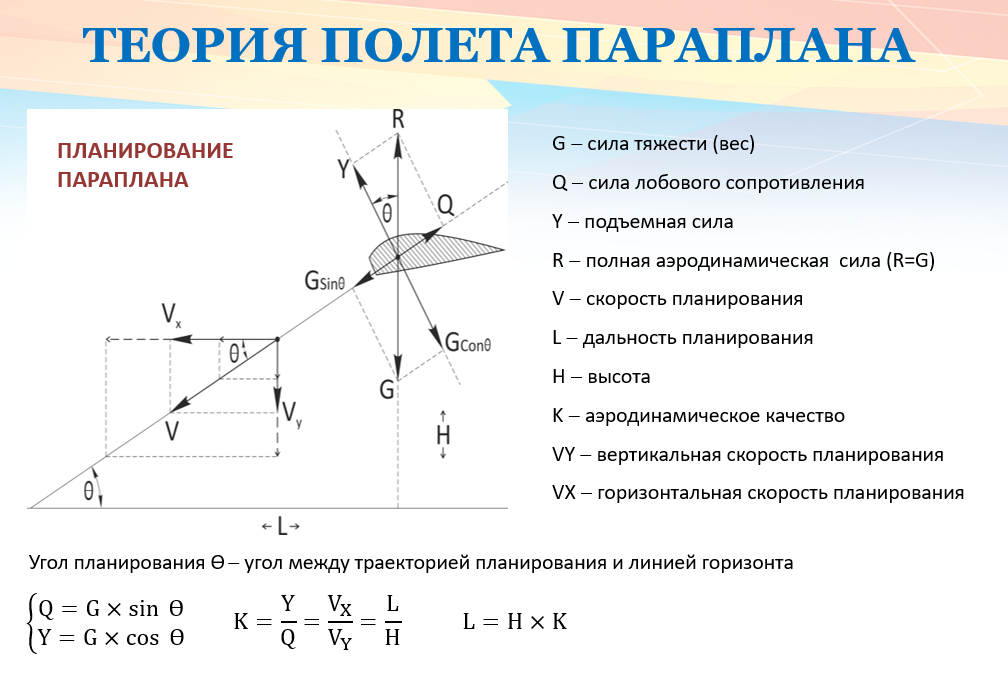 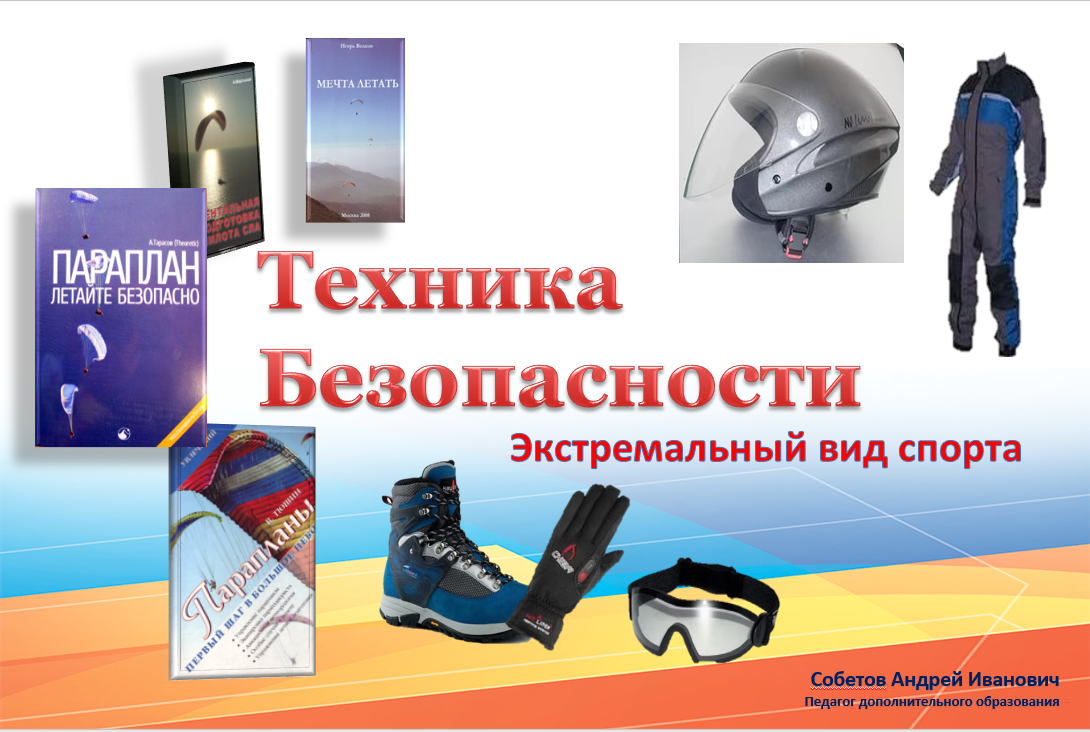 Как объяснить теорию полета чтобы ребенок понял ее без формул?
   Приведем примеры использования методов декомпозиции и проблемного обучения, используемых в данной образовательной практике, в рамках ДООП «Парапланеризм».
Как вы думаете, кто на одинаковом параплане улетит дальше: легкий пилот или тяжелый? А если ветер встречный? А попутный? 
Давайте проведем мысленный эксперимент.  Представьте что вы стоите на вершине высокой башни. Дует сильный ветер. В одной руке у вас камень, в другой пушинка. …
Получилось у Вас дать правильный ответ?! Вот видите как легко понять теорию полета с помощью этих методов!
6
ТЕОРЕТИЧЕСКАЯ ЧАСТЬ НАЗЕМНОЙ ПОДГОТОВКИ
По результату наземной подготовки обучающийся должен обладать следующими знаниями:



Аэродинамика, динамика полета параплана; 
Конструкция и эксплуатация параплана; 
Руководящие документы, регламентирующие летную работу и обеспечение безопасности полетов; 
Авиационная метеорология; 
Авиационное приборное и радиооборудование; 
Парашютная подготовка; 
Теория и техника парящего полета; 
Техника выполнения упражнений наземной и летной подготовки; 
История авиации и парапланеризма; 
Авиационная медицина.
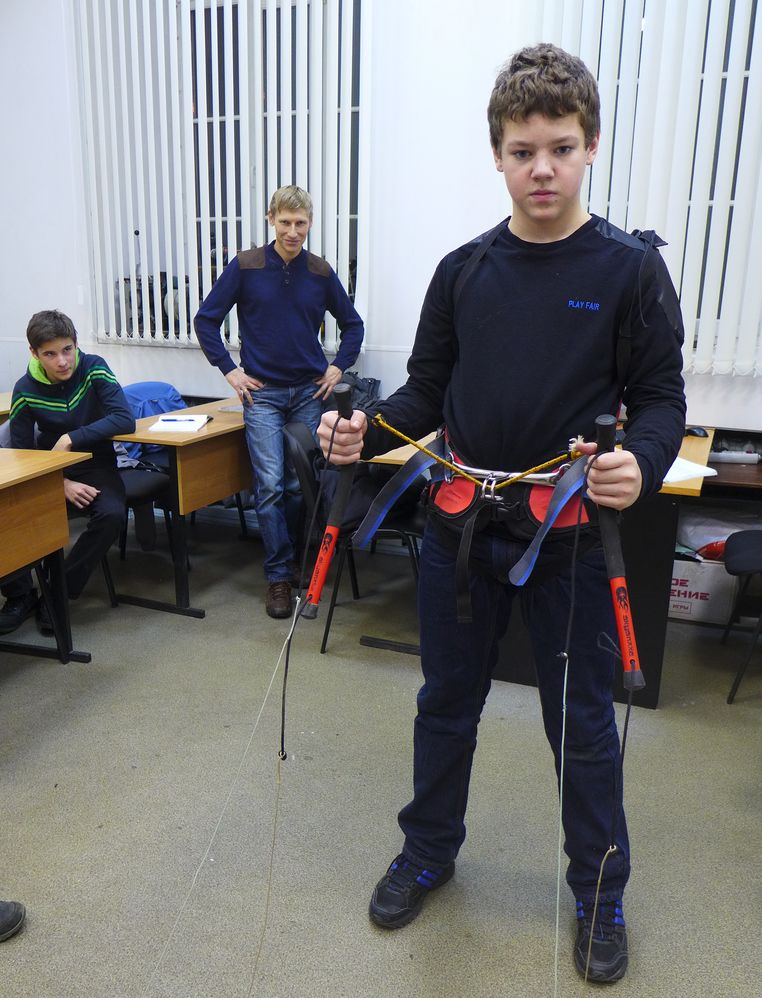 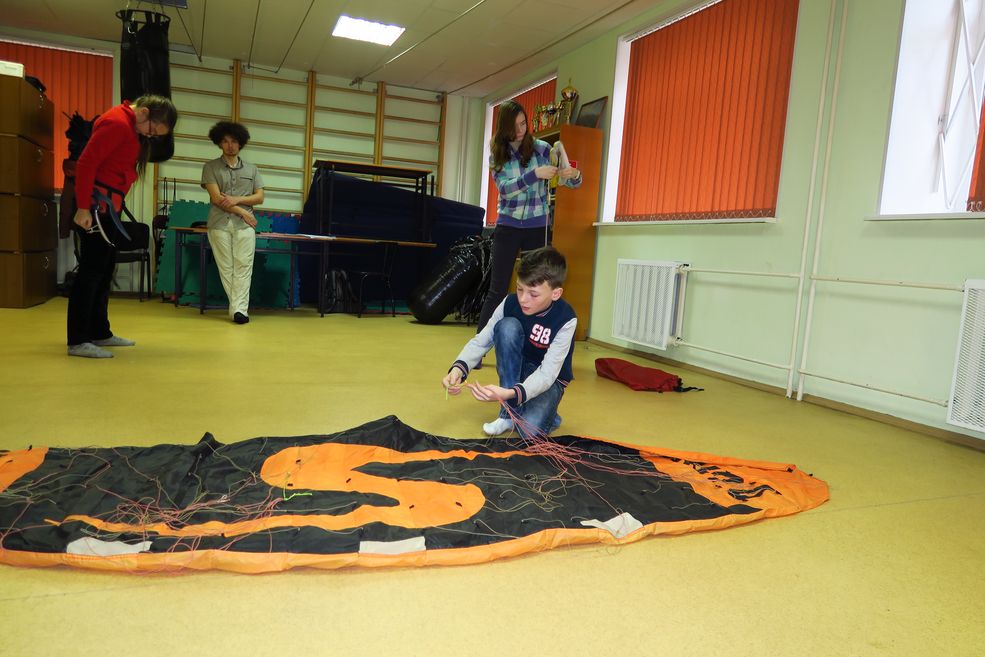 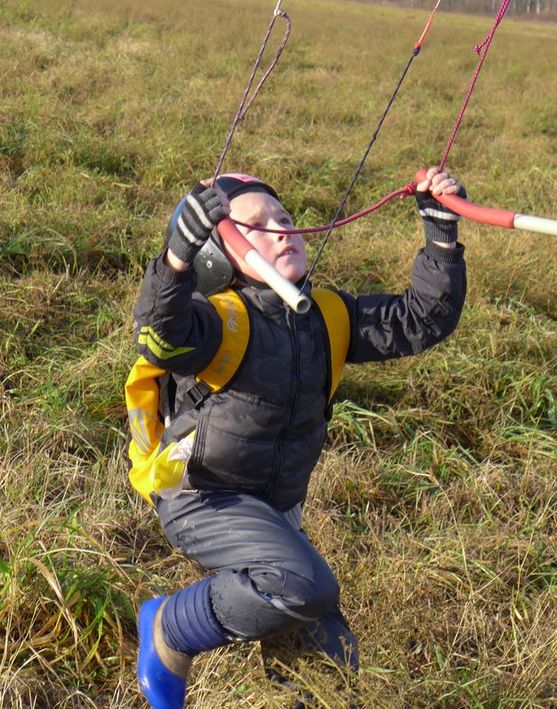 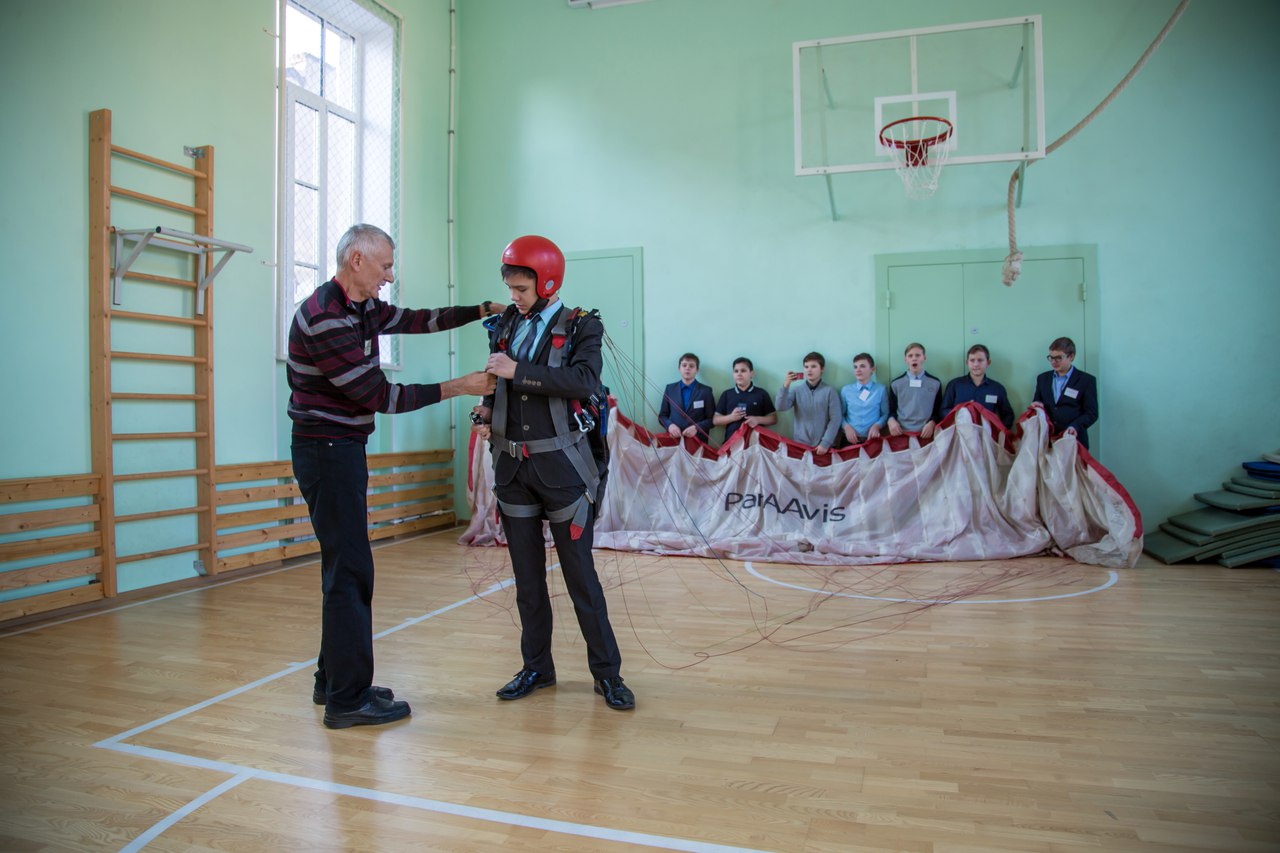 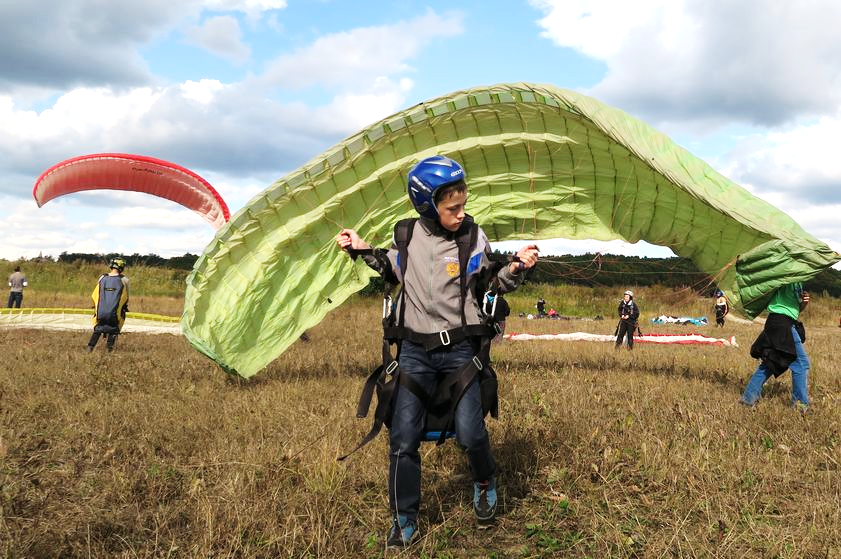 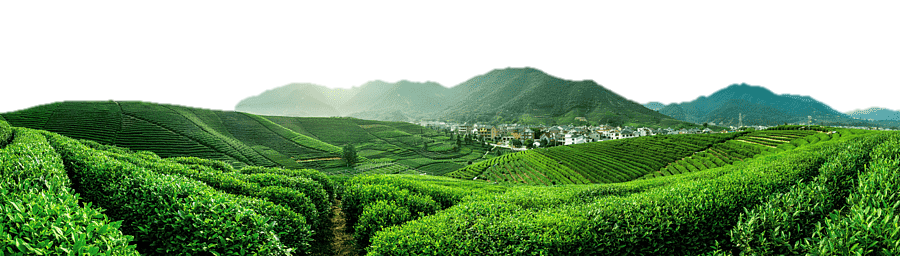 7
ПРАКТИЧЕСКАЯ ЧАСТЬ НАЗЕМНОЙ ПОДГОТОВКИ
Опытные пилоты легко танцуют с крылом, удерживая его в небе… Для новичка же это испытание на прочность. Нелегко держать крыло даже 5 секунд, а на зачет надо 3 минуты! Прямой старт. Обратный старт. Змейка… - надо освоить все упражнения наземной подготовки…
Десятая попытка, двадцатая… Растет время удержания крыла, растут навыки. Тело уже знает, что ему делать. Невозможное стало возможным! И вот уже гордо реет крыло в небе, но пилот еще пока на земле. Скоро и он совершит свой первый отрыв от земли. Сначала на пол метра, метр и все выше, выше, выше!
Этапы обучения техники выполнения упражнений:
Упражнения наземной подготовки
1 этап – Наглядная демонстрация тренером/инструктором техники выполнения упражнений, приемов, действий 
Решается следующими приемами:
– показ выполнения упражнения; 
– показ действий на различных участках упражнения;
– показ действий в особых ситуациях в полете и упражнении.
2 этап – Разбор техники и порядка выполнения упражнений, приемов, действий
Решается следующими приемами:
– инструктирование перед выполнением упражнений;
– изучение схемы полетного задания или упражнения;
– изучение действий по участкам упражнения/пилотирования;
3 этап – Отработка выполнения упражнений, приемов, действий на тренажере 
Решается следующими приемами:
– тренировка на тренажере под наблюдением инструктора;
– пилотирование дельтаплана в тандеме под наблюдением инструктора;
4 этап – Отработка выполнения упражнений, приемов, действий с дельтапланом на земле. 
Решается следующими приемами:
– выполнение упражнения с дельтапланом на земле без осуществления взлета
5 этап - Отработка выполнения упражнений, приемов, действий в полете
– самостоятельное пилотирование дельтаплана.
6 этап - Проверка результатов и определение качества обучения
Прямой старт – отработка старта в безветрие и слабый ветер 0-2 м/с;
Обратный старт – отработка старта в ветер 2-6 м/с;
Ласточка - отработка безопасной техники разбега и отрыва от земли, обеспечивающей правильный безопасный старт  и последующее легкое усаживание в подвесную систему;
Купол -удержание купола в воздухе максимально возможное время, не менее 3 минут, компенсация раскачек;
Цель – пробежки с поднятым крылом до цели по прямой, компенсация боковых отклонений;
Змейка  - пробежки с поднятым крылом до цели огибая вешки или преодолевая препятствия, освоение управления крылом;
Развороты – попеременные развороты телом при движении с поднятым крылом , контроль крыла при разворотах, совершенствование навыка управления;
Дистанция – прохождение замкнутой дистанции с поднятым крылом в средний и сильный ветер 5-8 м/с, наработка и совершенствование навыков управления крылом;
Другие упражнения по совершенствованию навыков управления крылом в предельно сильных для обучаемого ветра и турбулентности (по мере нарастания опыта).
8
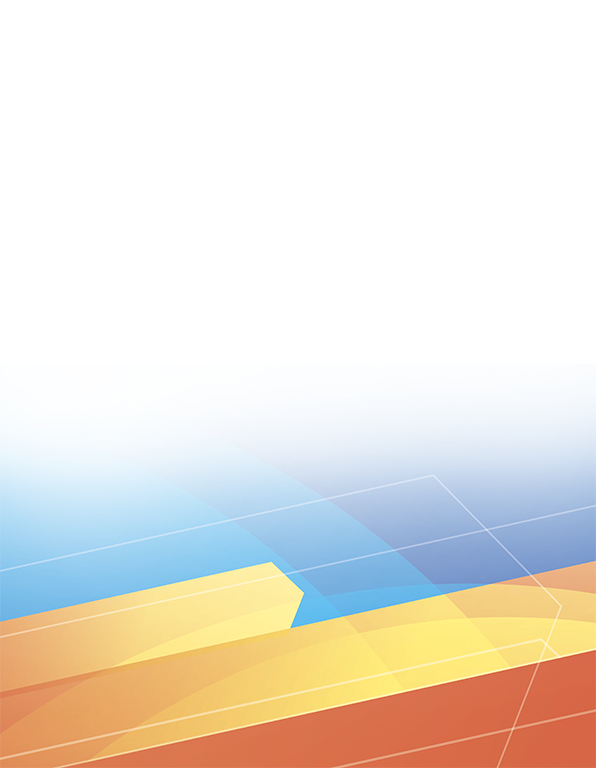 Собетов Андрей Иванович
Педагог дополнительного образования
ОЦЕНКА КАЧЕСТВА НАЗЕМНОЙ ПОДГОТОВКИ ПИЛОТА
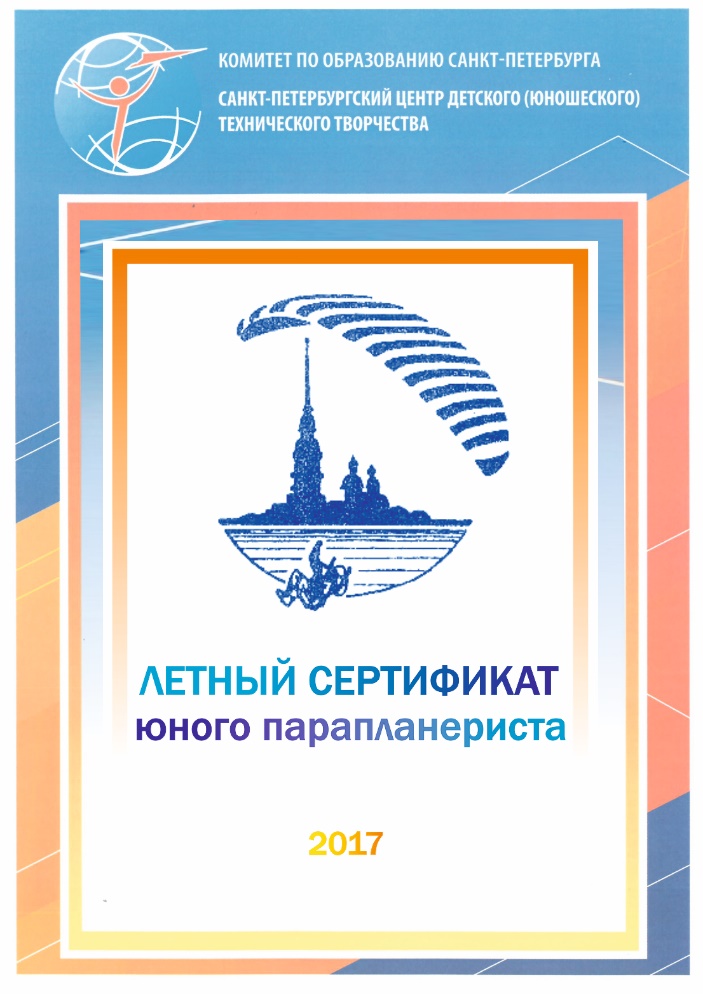 Решается следующими приемами
Наблюдение за действиями пилота на тренажере
Анализ результатов тренировки на тренажере и дельтаплане
Формирование мнения о квалификации пилота
Оценка действий обучаемого представляет собой сбор регистрируемых показателей качества его деятельности и сравнение их с нормативами.  Инструктор принимает  решение о качественных показателях на основании совокупности всей информации от субъективного до объективного наблюдения за деятельностью.
Определение  готовности  выполнения упражнения
Формирование мнения о возможности допуска пилота к отработке следующего этапа
Наблюдение за деятельностью пилота при пилотировании
Регистрация параметров пилотирования
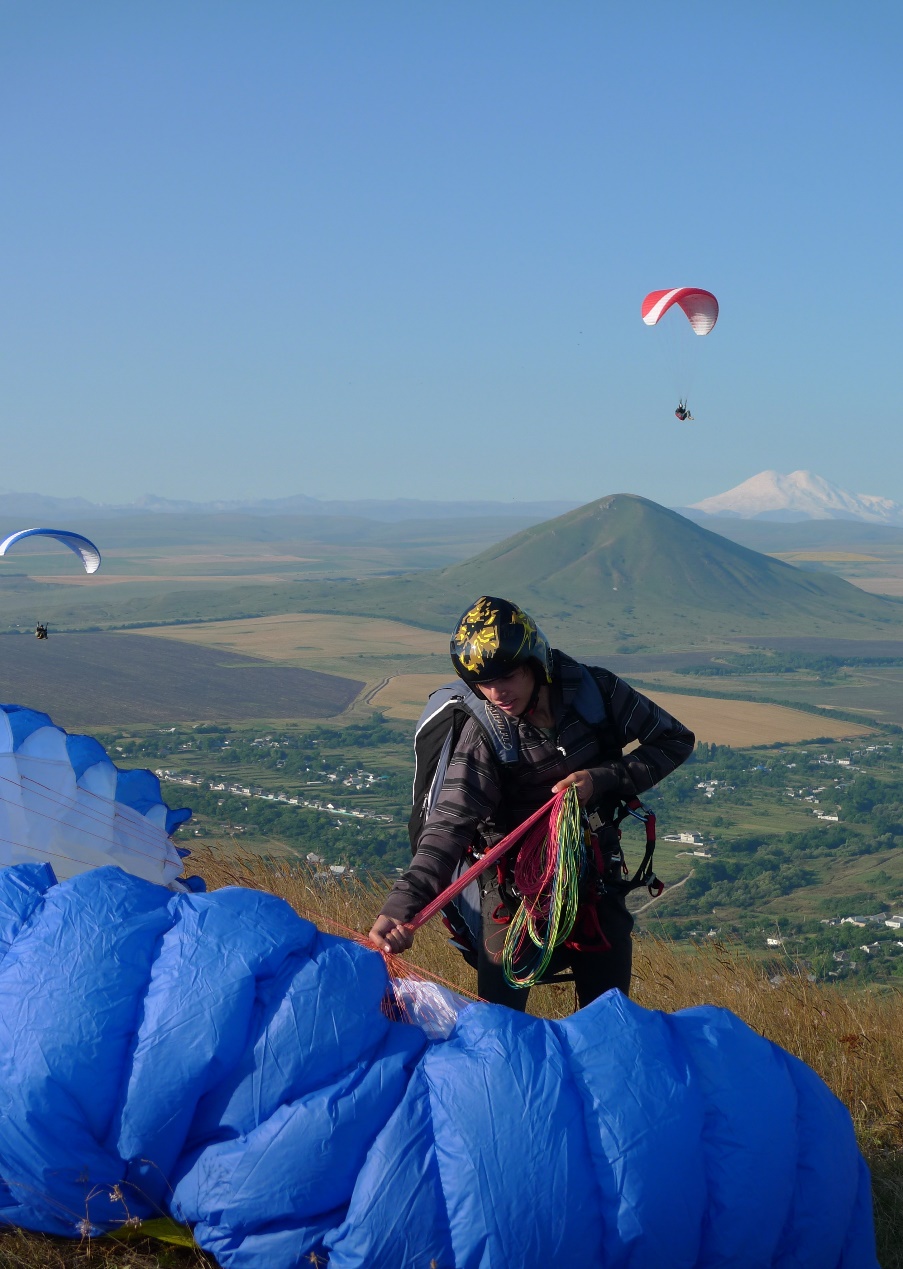 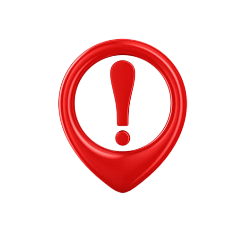 В качестве методического приема, позволяющего избежать субъективного подхода к определению качества выполнения полетных заданий, применяется постановка обучаемому более сложных задач и повышение требований к качеству решения этих задач при достижении им более высоких показателей по пилотированию. 
Этот методический прием может быть реализован двумя способами: выставлением инструктором балльных оценок за выполнение компонентов пилотирования и использованием системы автоматизированного анализа и оценки зарегистрированной информации о результатах полета.
Личные результаты и прогресс учащихся фиксируются в персональном летном сертификате, по результатам сдачи нормативов присваиваются спортивные разряды и звания.
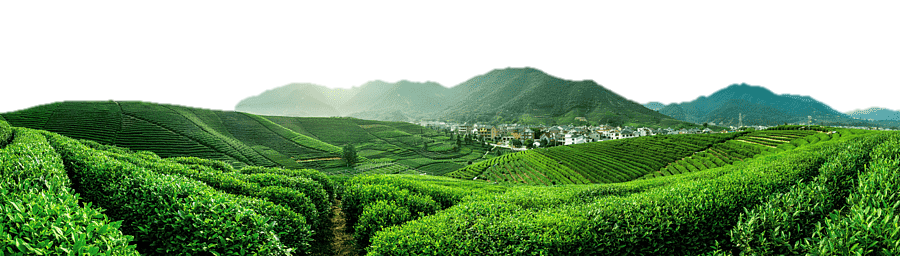 10
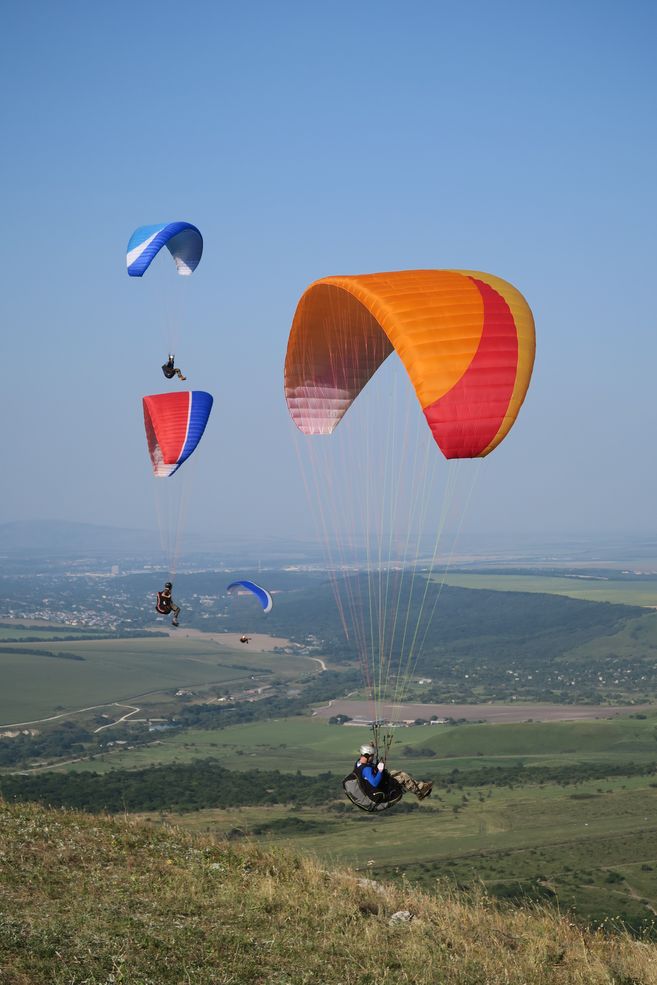 ПРОФОРИЕНТАЦИЯ
ВУЗы
Санкт-Петербургский  Государственный университет гражданской авиации

Санкт-Петербургский Государственный  университет аэрокосмического приборостроения

Московский авиационный институт
Данная образовательная практика направлена на развитие ряда внутренних качеств начинающего спортсмена-парапланериста:
 Целеустремленность;
  Ответственность; 
  Дисциплинированность.

Данные качества являются неотъемлемыми для спортсмена и, в то же время, являются актуальными социальными компетенциями, которые послужат хорошей основой для его будущего профессионального самоопределения.

Профориентация в рамках данной образовательной практики осуществляется по следующим направлениям:
- Пилот;
- Штурман;
 Педагог дополнительного образования/инструктор;
-Инженер по эксплуатации 
 аэронавигационного оборудования;
-Сотрудник МЧС.
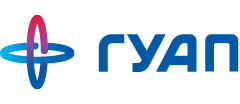 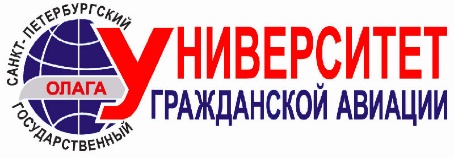 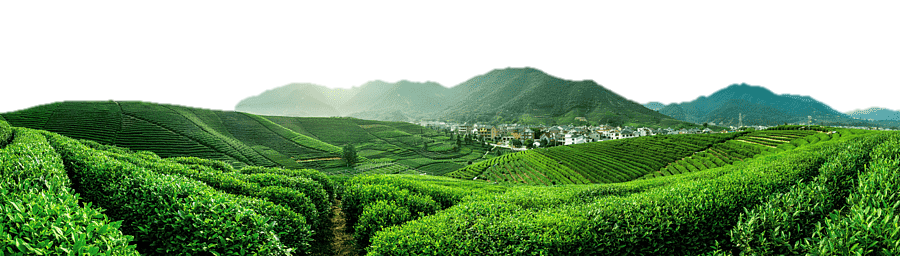 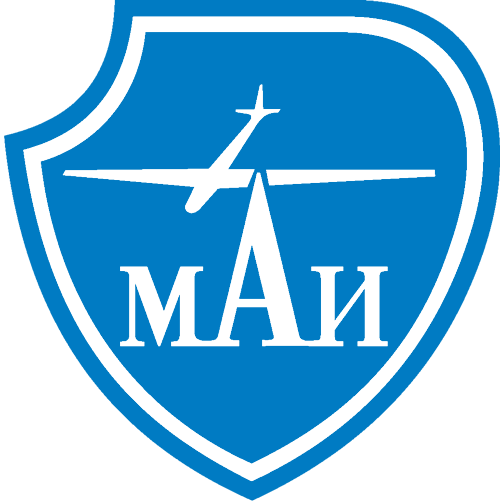 11
НАШИ ВЫПУСКНИКИ
Юным пилотам, показавшим высокие спортивные результаты, присваиваются соответствующие разряды и звания. Успешно осваивавшим программу возможно трудоустройство и работа инструктором.  Успешно окончившим курс обучения выпускникам даются рекомендации при поступлении в ВУЗы и авиационные училища.
Примерами могут служить:








Наш выпускник Терентьев Егор, закончил авиационный институт и стал руководителем парапланерной школы и клуба в Москве; 
Наш выпускник Неровный Алексей, закончил Академию гражданской авиации в СПб и летает первым пилотом лайнера А320, и другие.
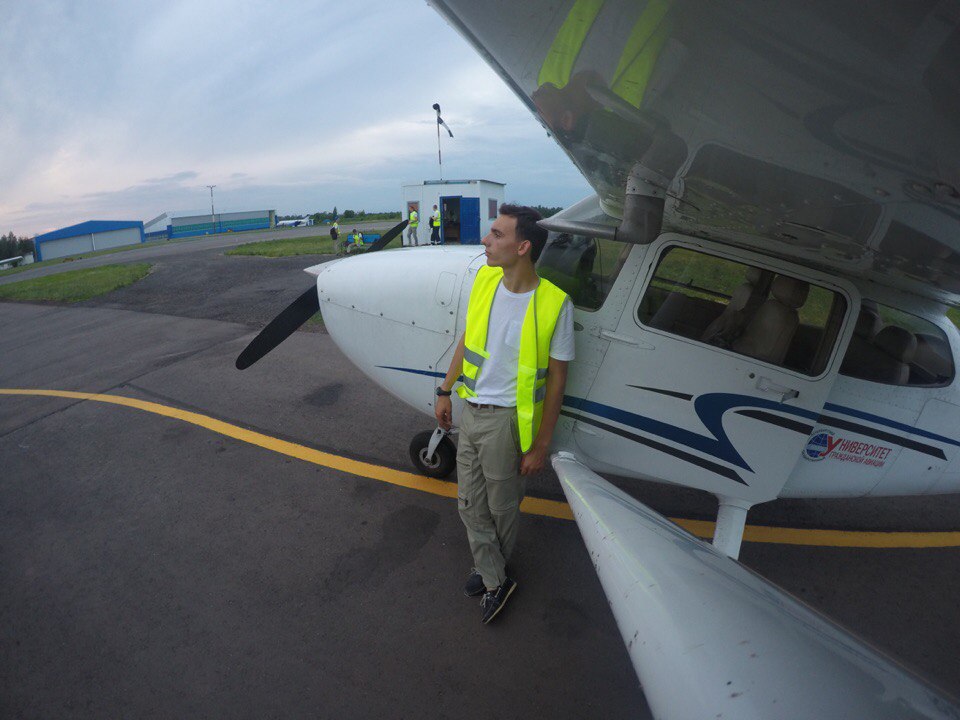 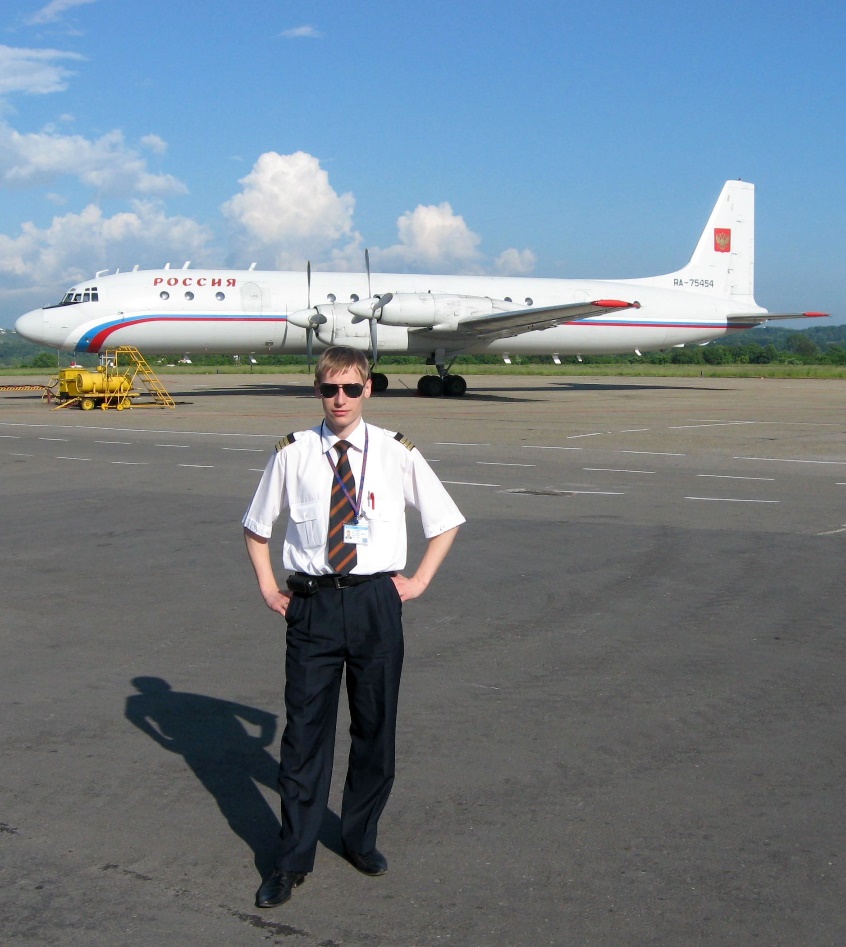 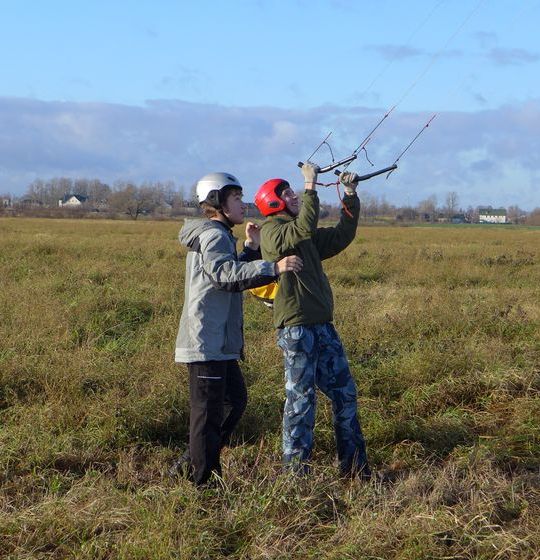 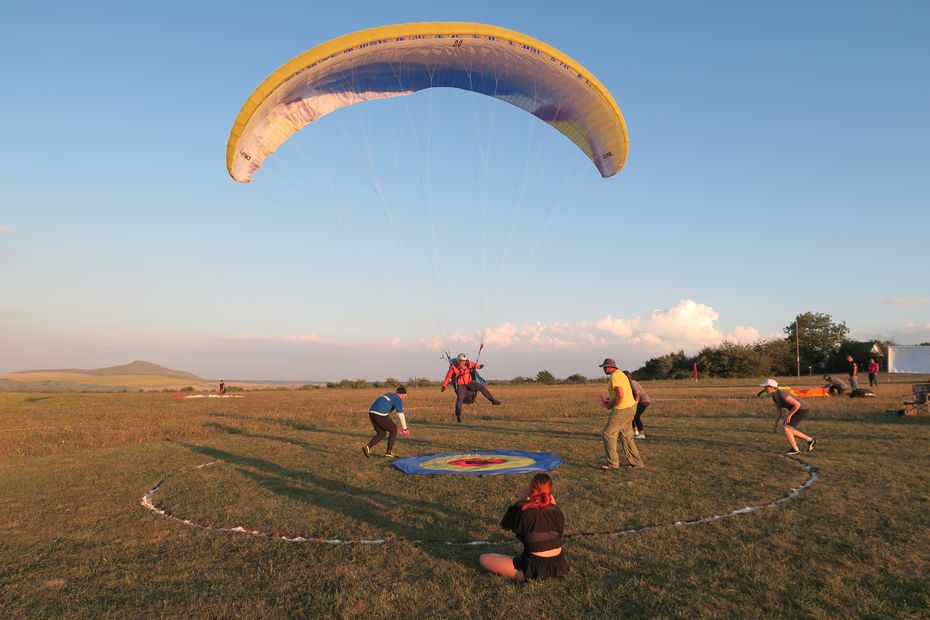 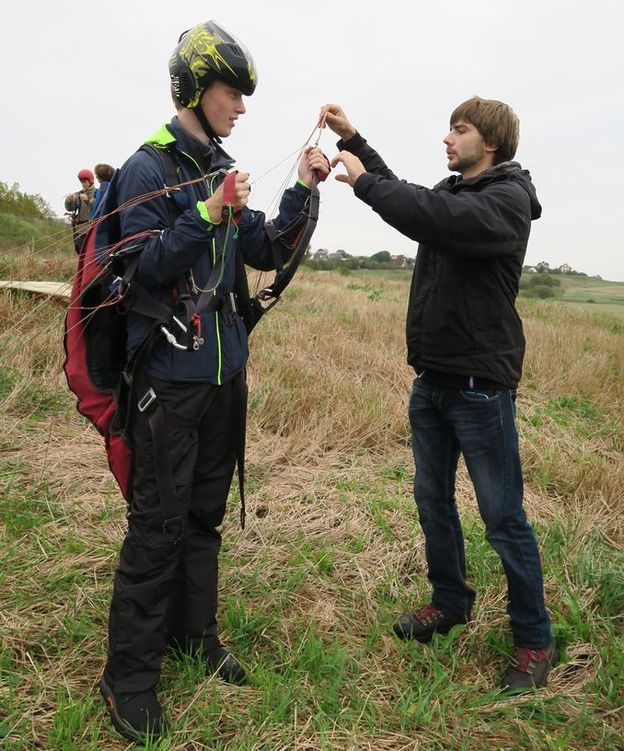 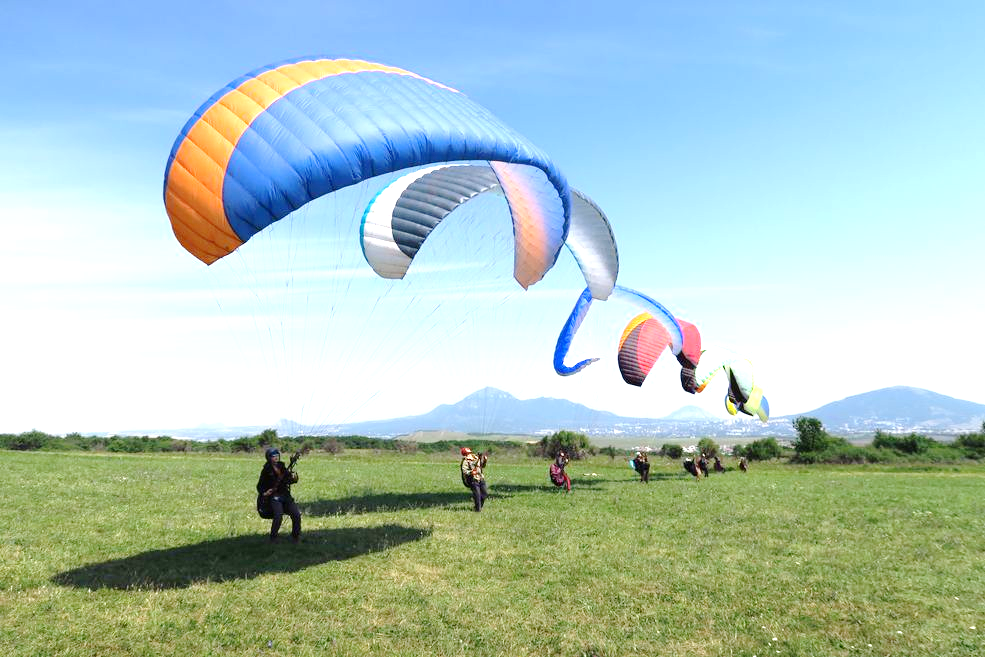 ДОСТИЖЕНИЯ УЧАЩИХСЯ
В России с 1993 года проводятся Первенства для юных пилотов 12-18 лет. Они собирают до 100 участников из многих регионов России. В Санкт-Петербурге проводятся четыре городских детско-юношеских соревнования в год. Собетов А.И. одним из первых в России начал обучать детей парапланеризму. Более чем 15 лет совершенствовалась уникальная методика обучения. За это время А.И. Собетовым подготовлен ряд спортсменов высокой квалификации, призеров и победителей крупных российских и международных соревнований.
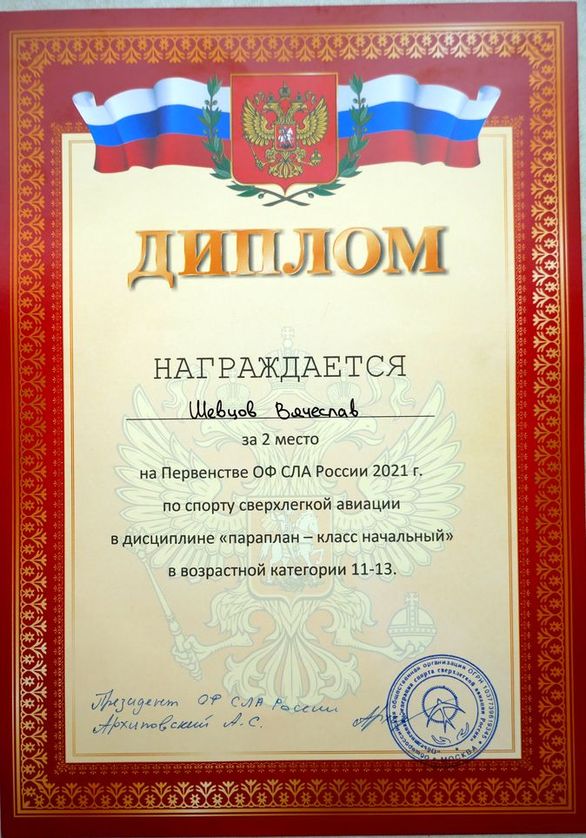 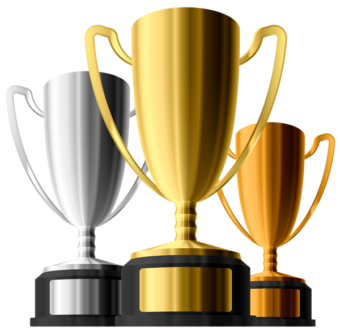 Основные достижения за 5 лет 
(включая дистанционное обучение):
Командные победы в соревнованиях:
международный уровень -1 победа; 
всероссийский -11 побед; 
городской уровень – 15 побед.
Личные победы в соревнованиях:
международный уровень -1 победа; 
всероссийский - 8 побед;
городской уровень – 28 побед.
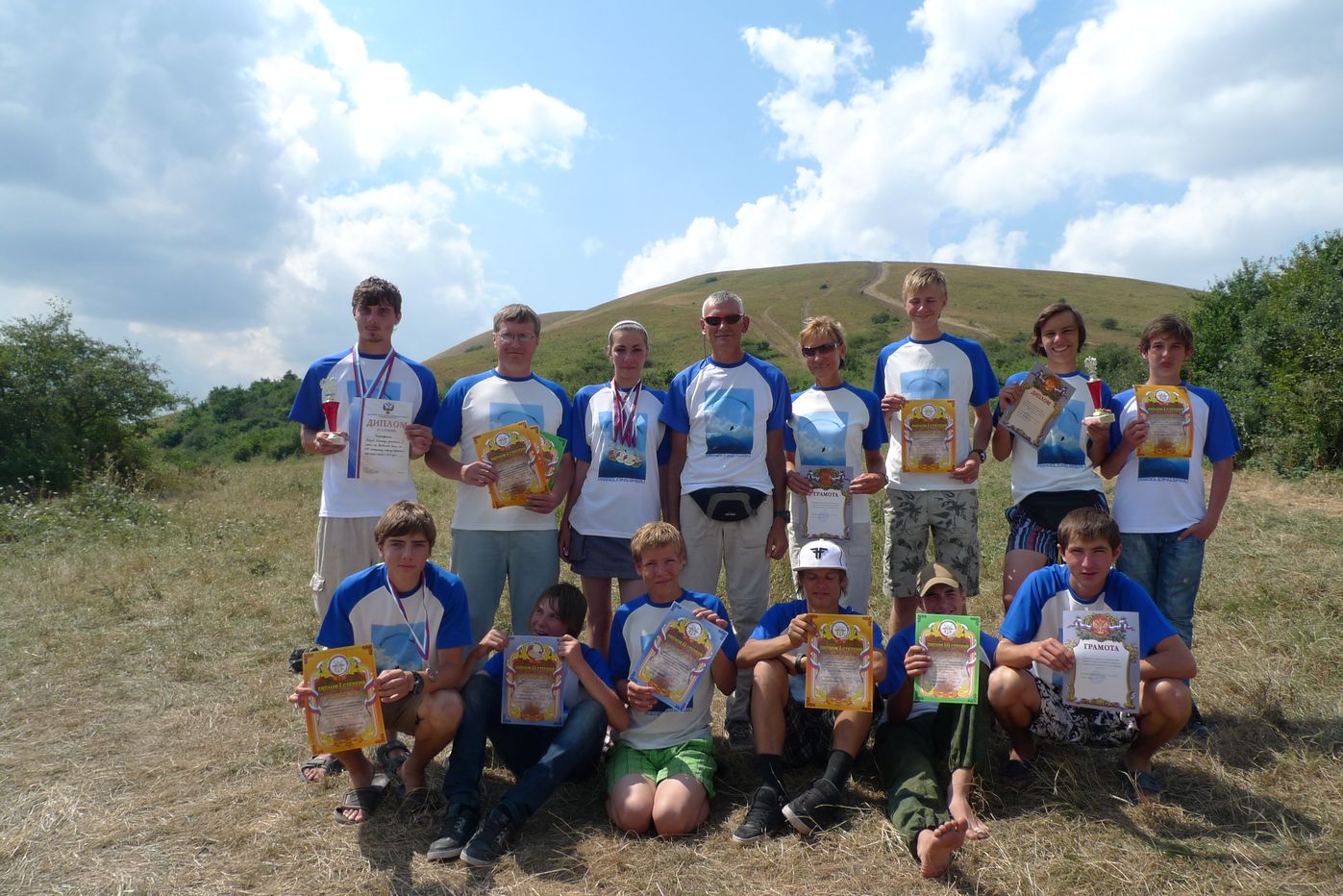 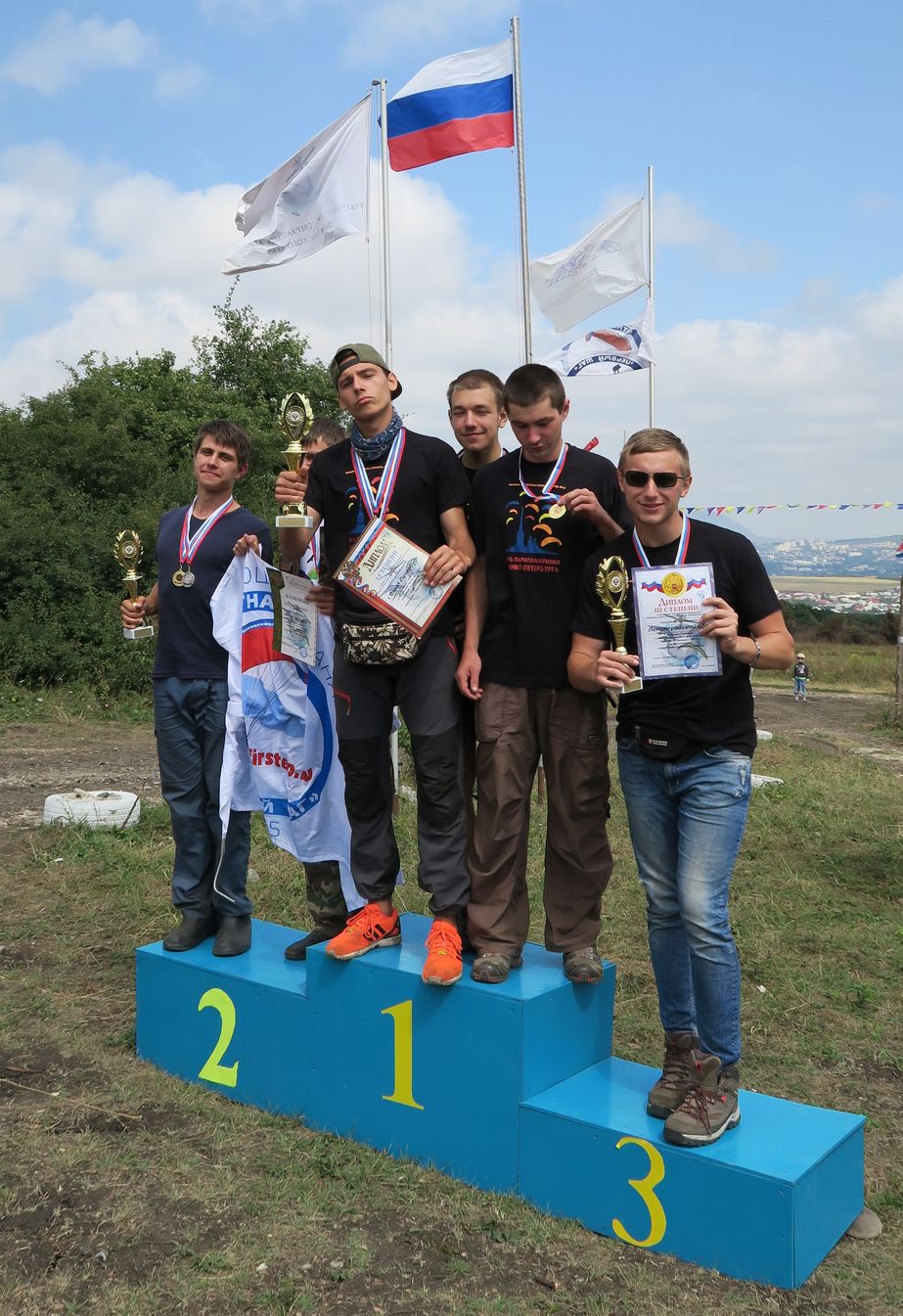 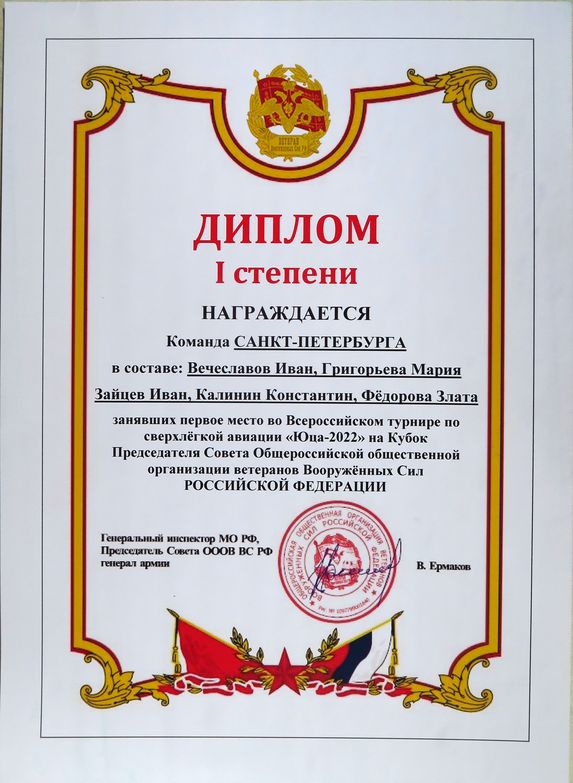 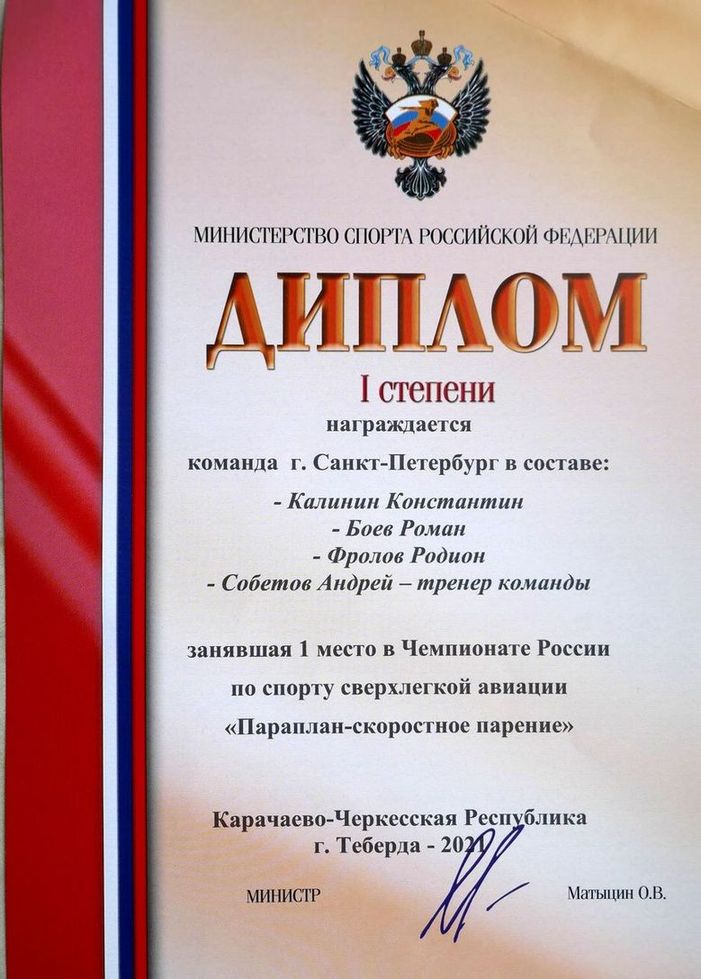 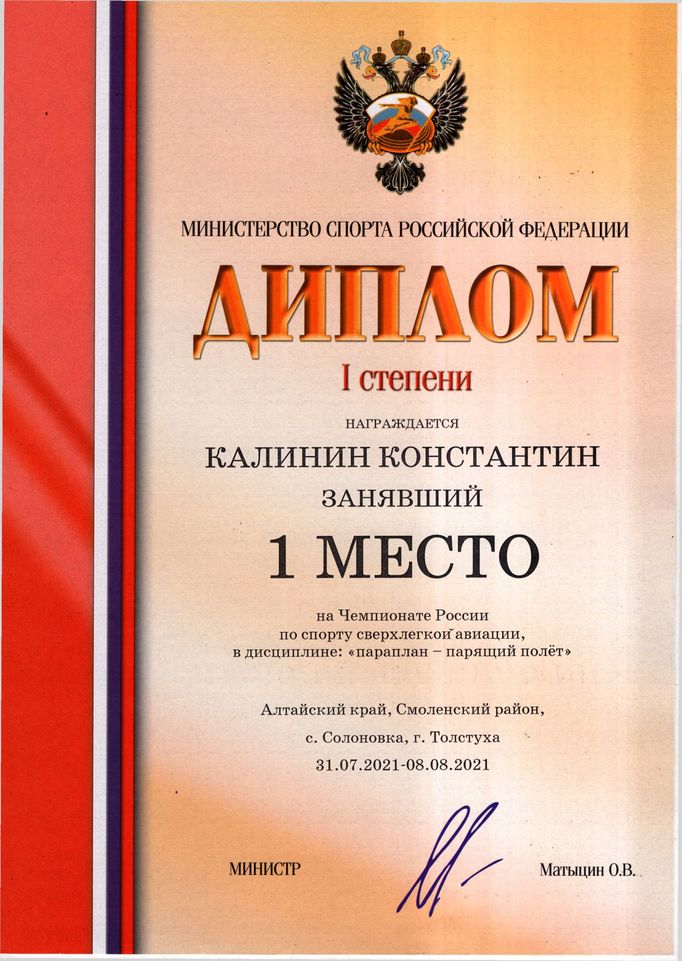 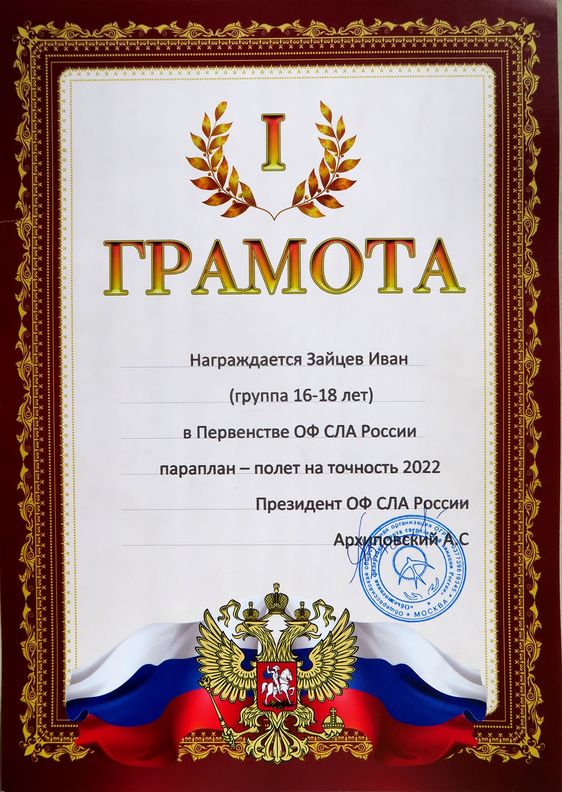 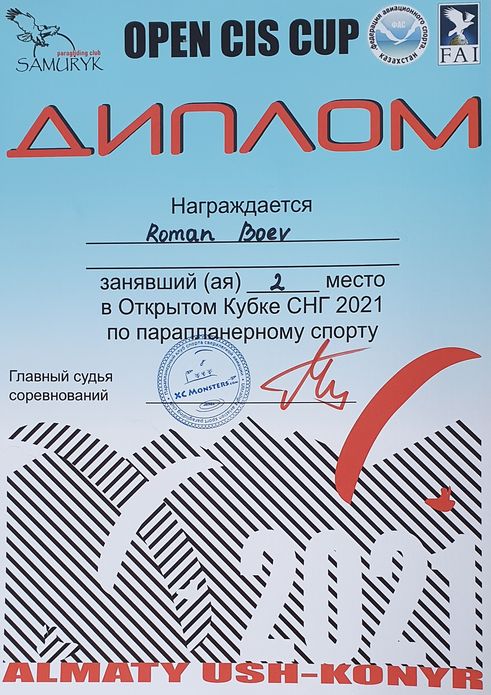 ДОСТИЖЕНИЯ КОЛЛЕКТИВА
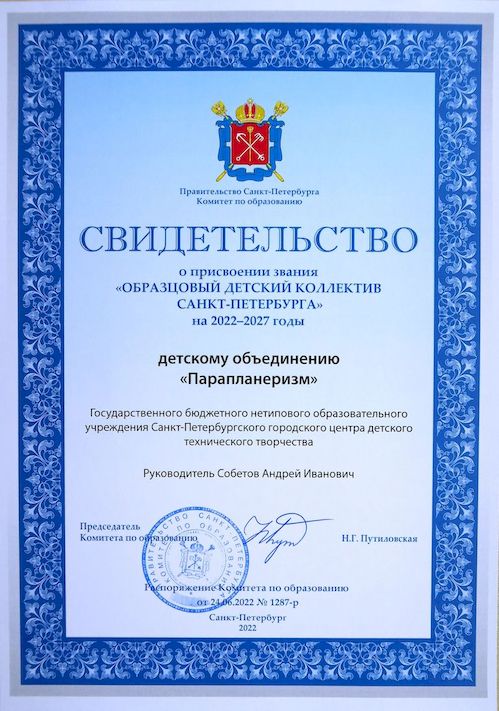 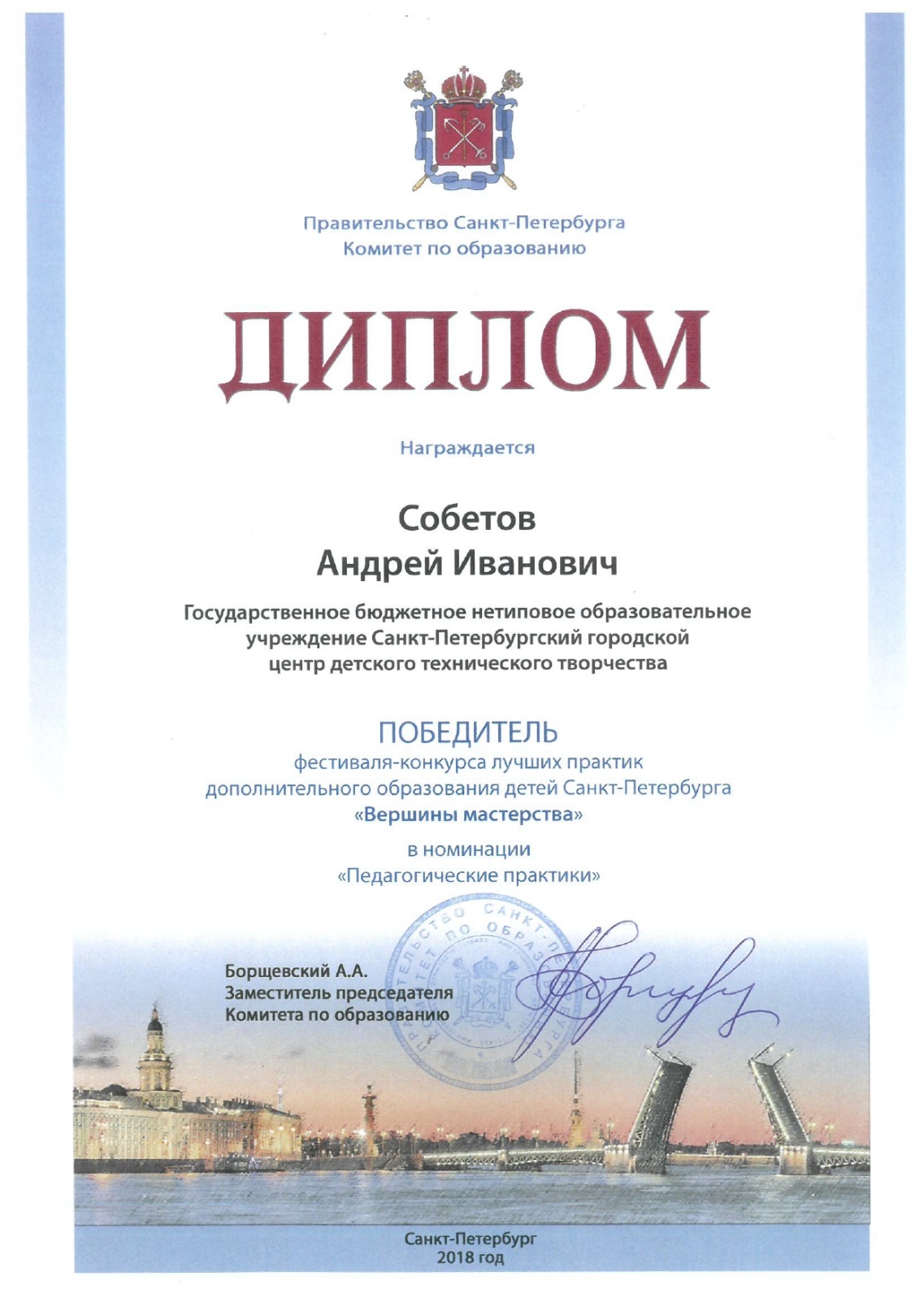 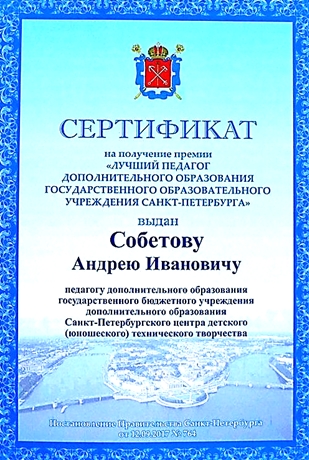 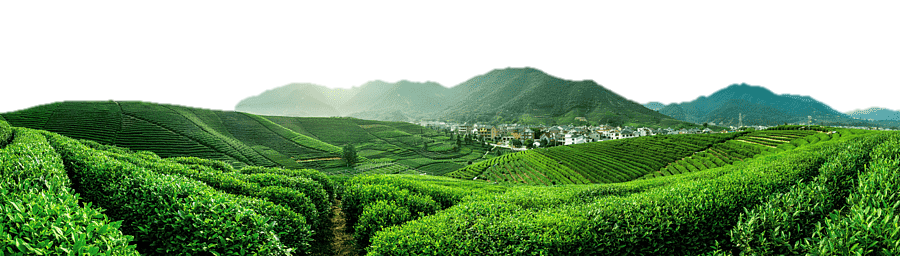 В 2018 году «Методика раннего обучения детей парапланерному спорту» 
стала победителем фестиваля-конкурса лучших практик дополнительного образования СПб
 «Вершины мастерства»
В 2022 году детскому объединению
 «Парапланеризм» под руководством А.И. Собетова присвоено звание 
«Образцовый детский коллектив Санкт-Петербурга»
Собетов А.И. награжден премией
 «Лучший педагог дополнительного образования государственного образовательного учреждения Санкт-Петербурга»
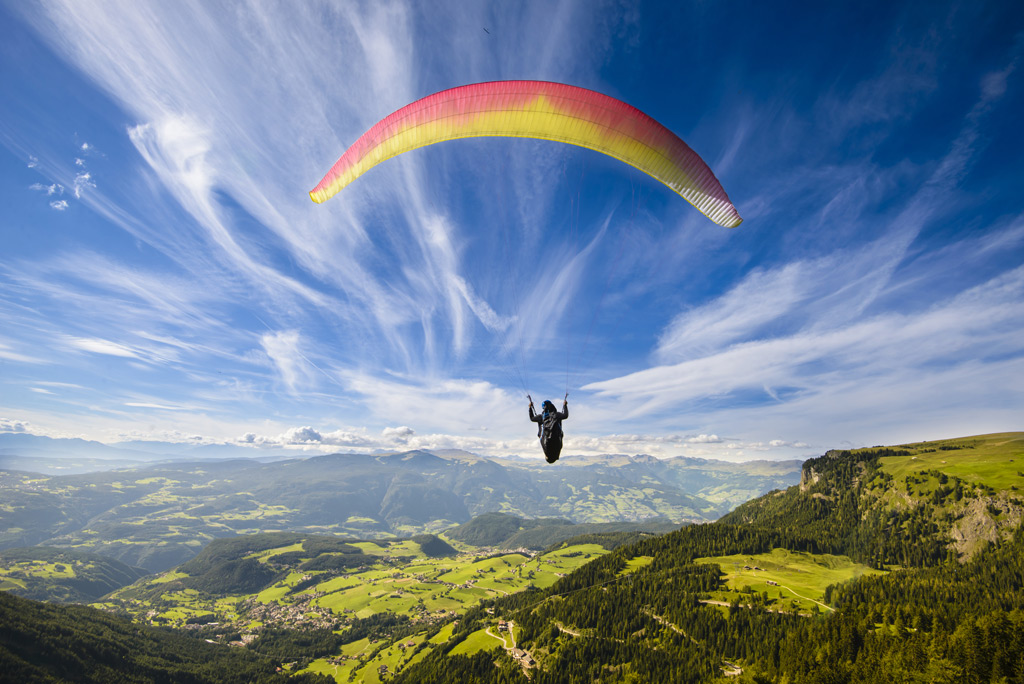 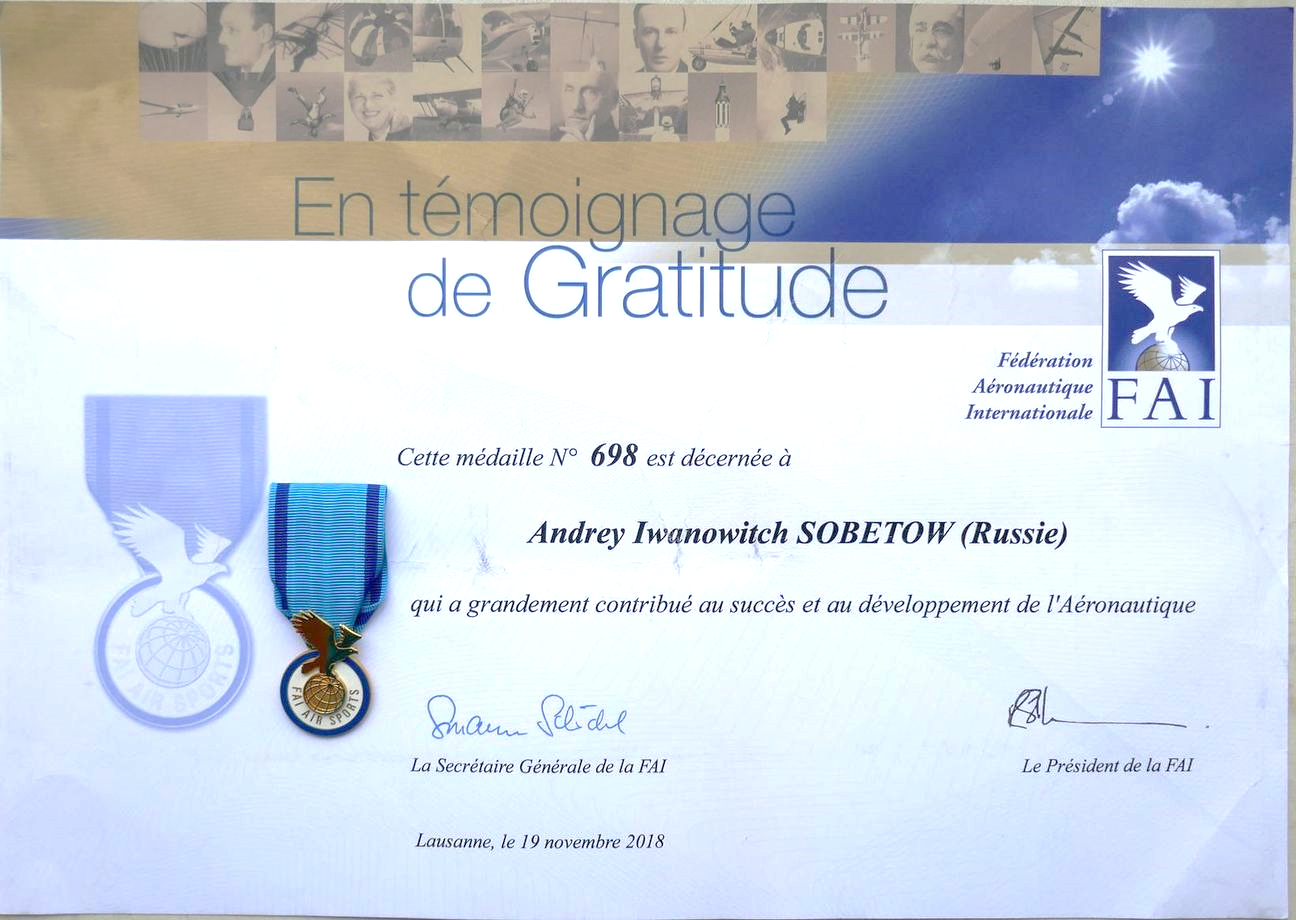 В 2019 году 
А.И. Собетов награжден почетной медалью и дипломом Международной авиационной федерации (FAI)  за развитие юношеского спорта
В оформлении презентации использованы авторские  фотографии 
Андрея Ивановича Собетова
Ссылка на архив фото: http://www.paragliding.spb.ru/photo/
ГБНОУ СПбГЦДТТ 2023 г.